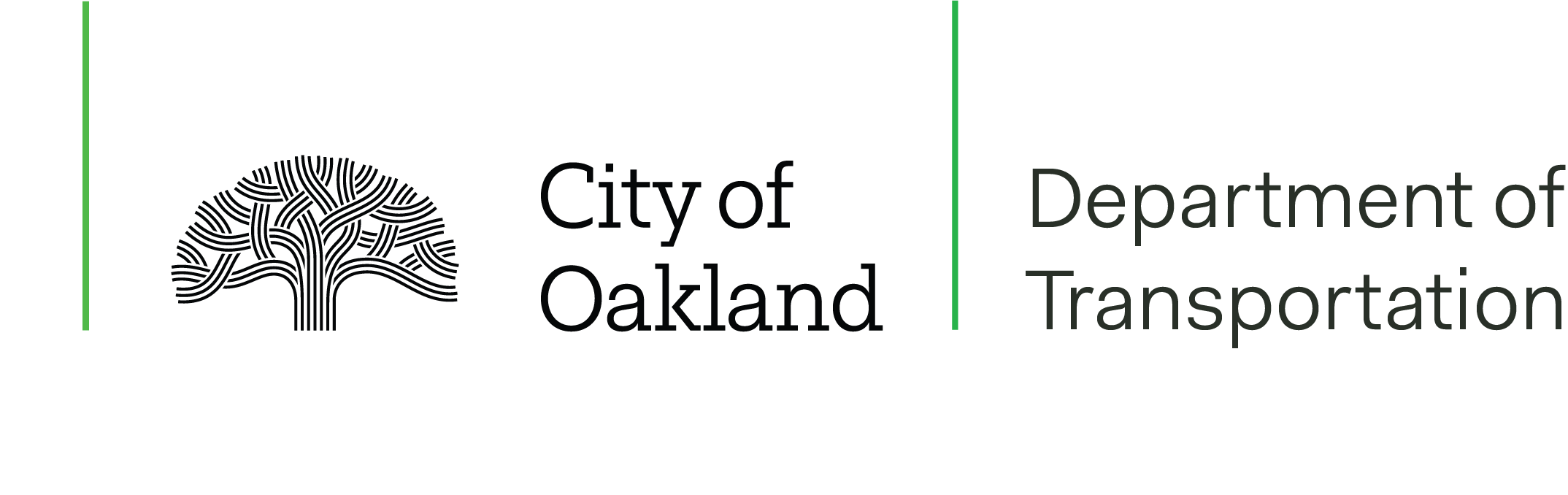 73rd Ave Design Selection
April 18, 2024 | BPAC| Manuel Corona
[Speaker Notes: Discuss design alternative developed 
Engagement with community 
Survey input 
Staff recommendation]
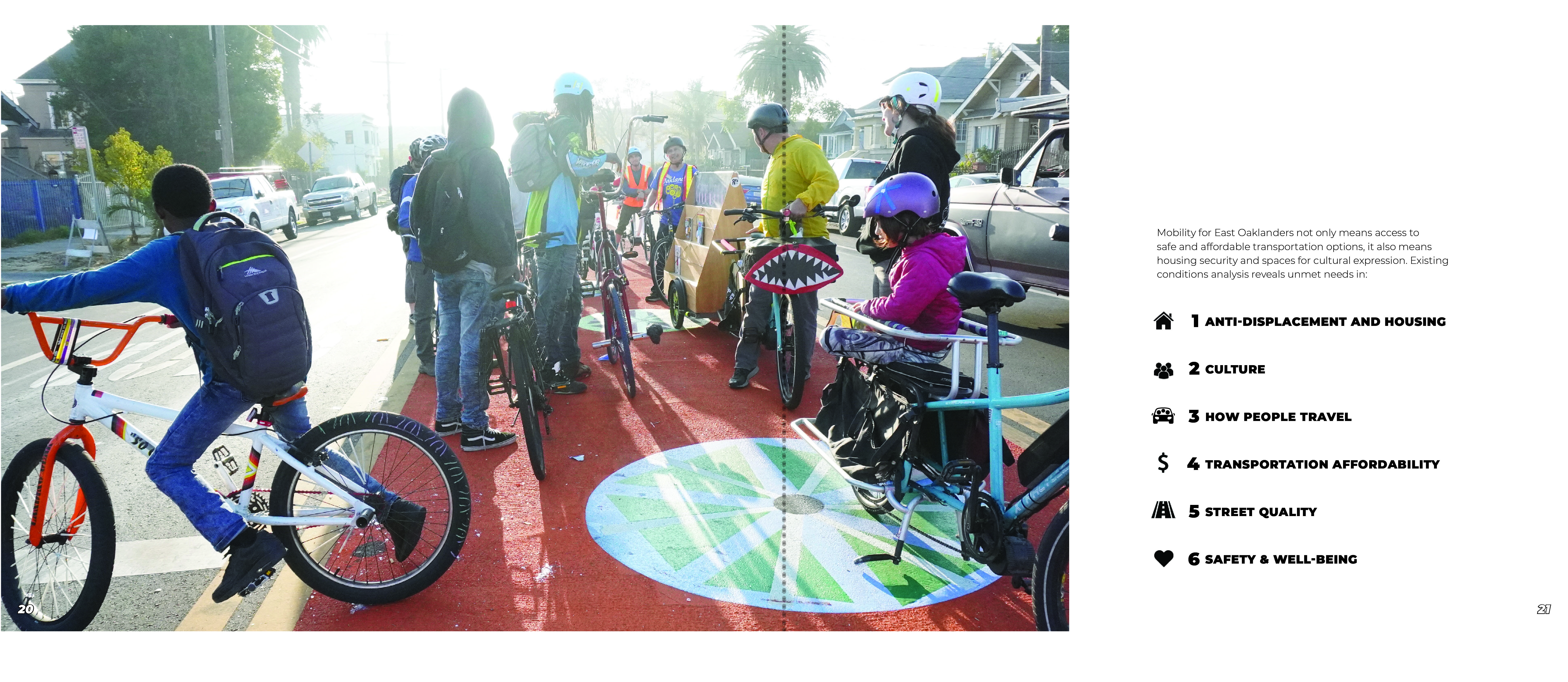 73rd Ave Active Routes to Transit
Introduction
OakDOT is currently working on design plans to seek implementation funding for enhanced multimodal transportation infrastructure along 73rd Avenue, connecting the Eastmont Transit Center, Coliseum BART Station, and the newly constructed International Blvd Bus Rapid Transit (Tempo) system. 
This project seeks to prioritize safety enhancement for the comfort of transit users, pedestrians, and cyclists.
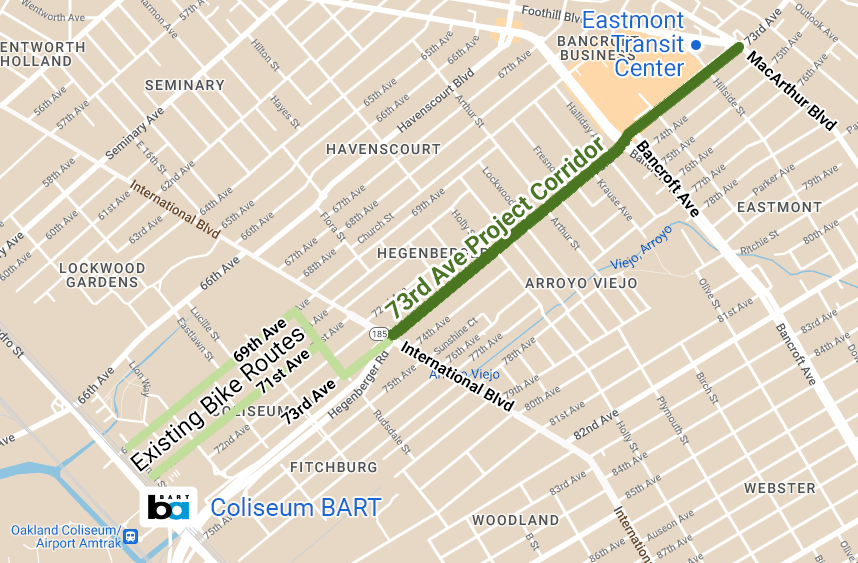 PROJECT AREA
https://www.oaklandca.gov/projects/73rd-avenue-active-routes-to-transit
[Speaker Notes: Bancroft median path]
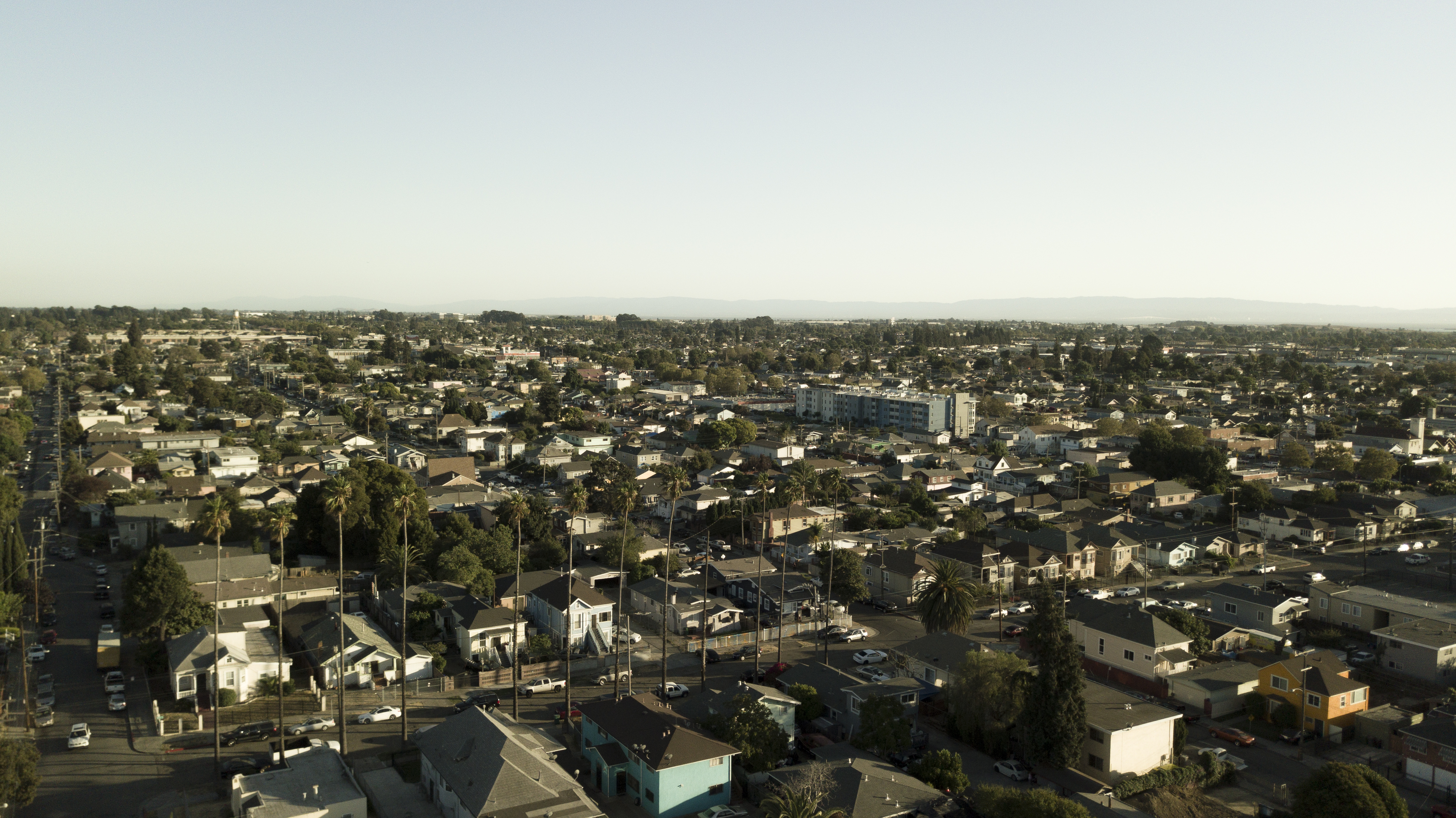 Background
Past Planning Efforts
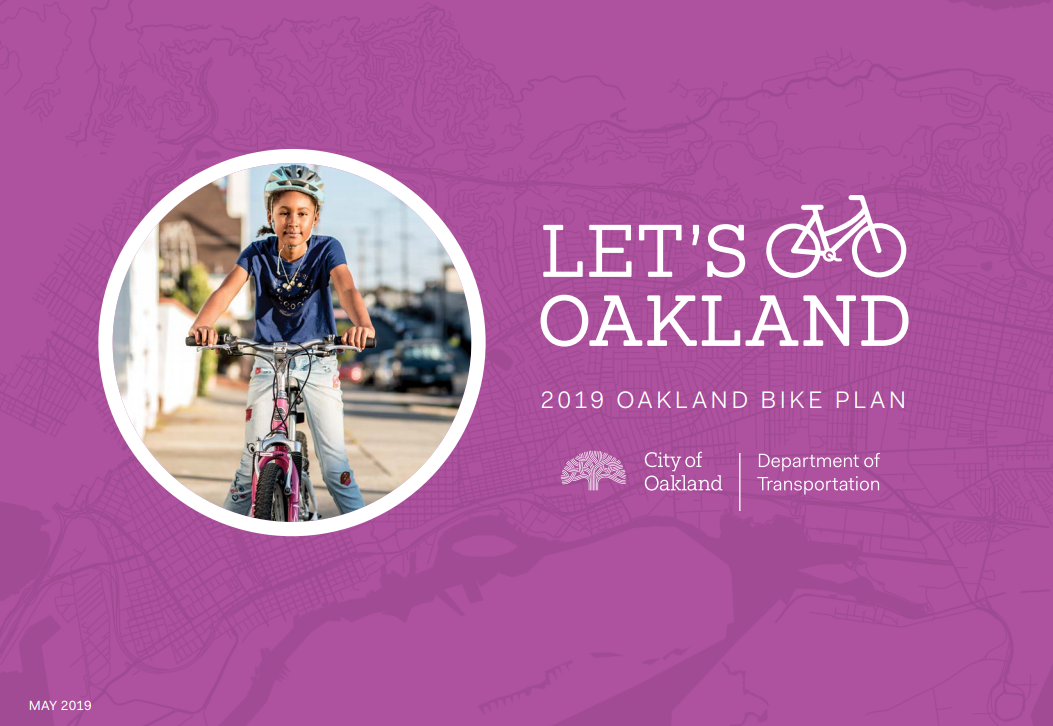 Let’s Bike Oakland, Oakland Bike Plan Update (2019)
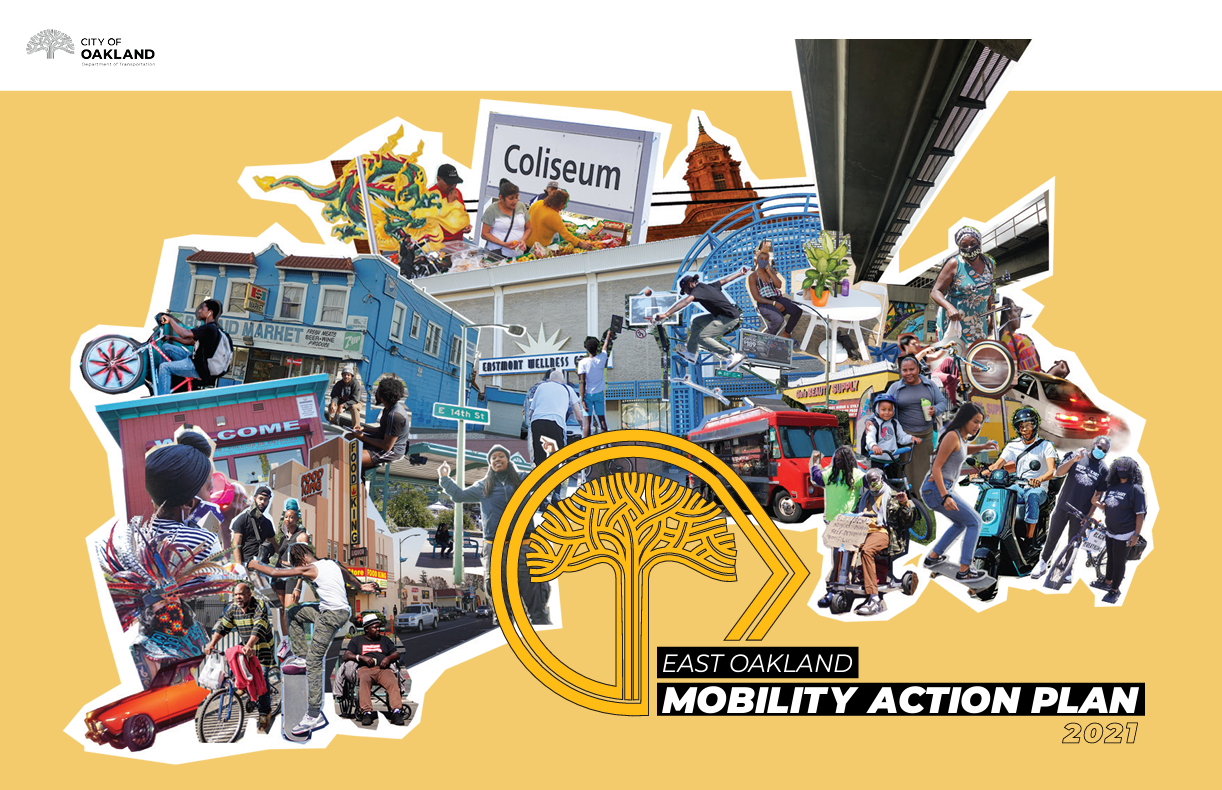 East Oakland Mobility Action Plan(2021)
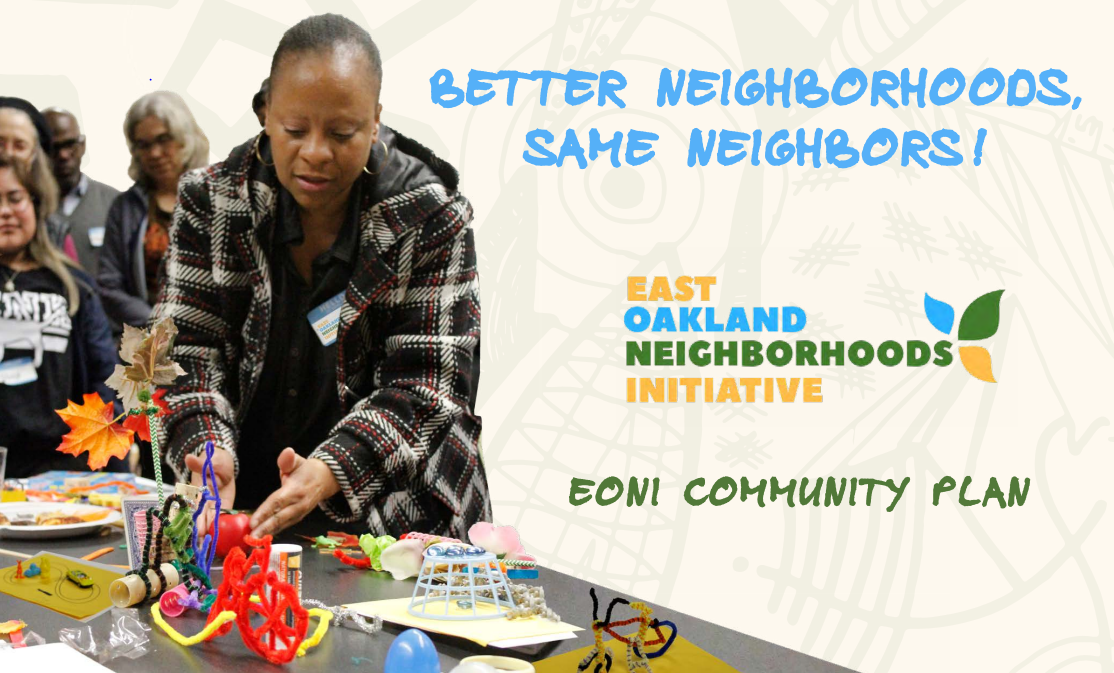 East Oakland Neighborhood Initiative (2019)
[Speaker Notes: Project was identified as a priority project in the 2019 bicycle plan update “Let’s Bike Oakland” and the 2021 East Oakland Mobility Action Plan (EOMAP). 

We heard: 
Safety concerns regarding speeding and bad driving behavior at intersections,
Security concerns biking and walking next to vehicle traffic due to potential exposure to drive-by assault. 
Community members shared that they did not feel safe using the current bike facilities or crossing 73rd Ave to access the Eastmont Transit Center.
E 73rd has been on the priority list since the 2007 Community streets plan]
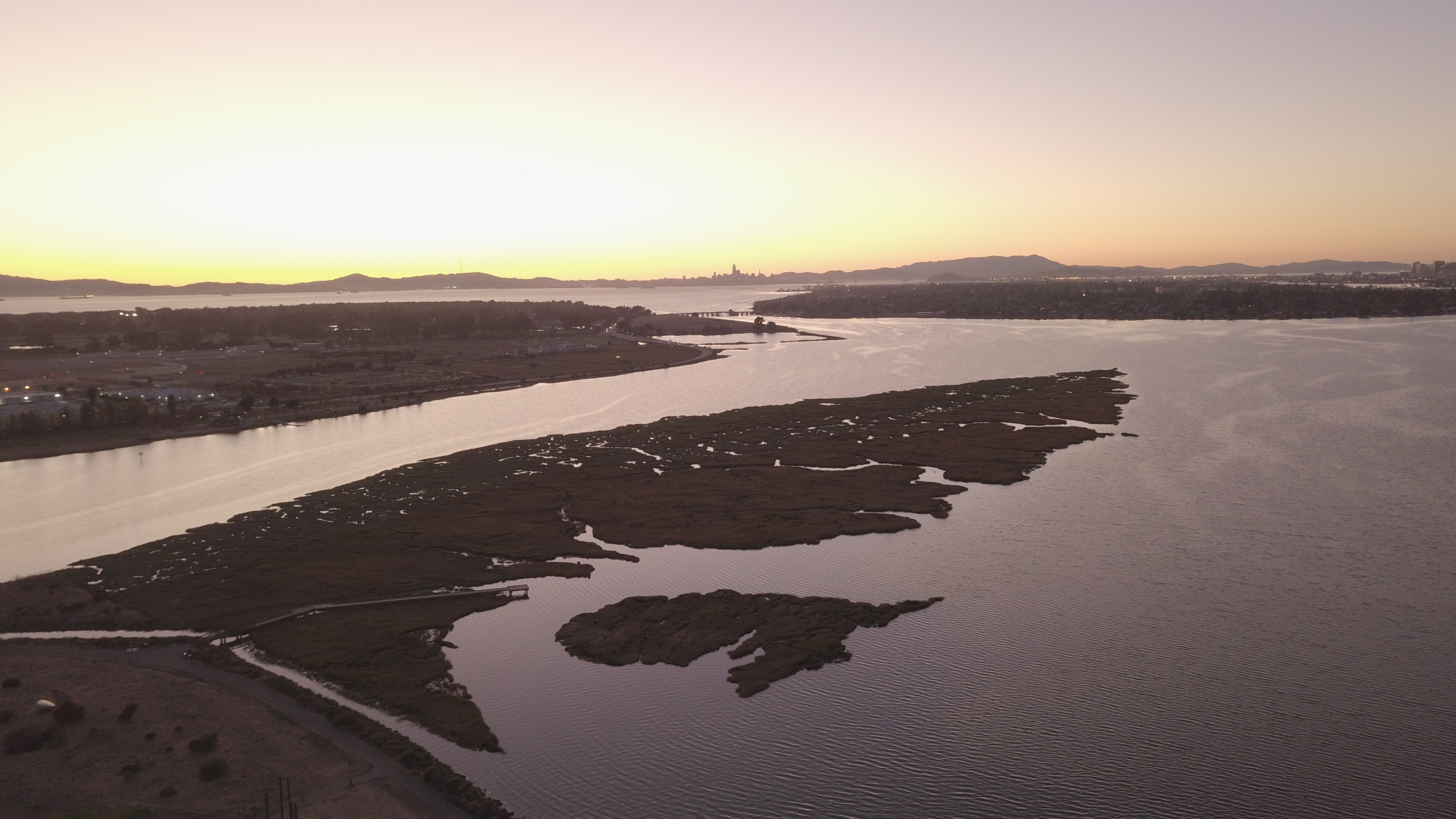 Previous Grant Application
Outreach And Engagement
Previously in 2022:
Focused groups
“Pop up” mobile workshops 
Tabling at existing events 
Online survey
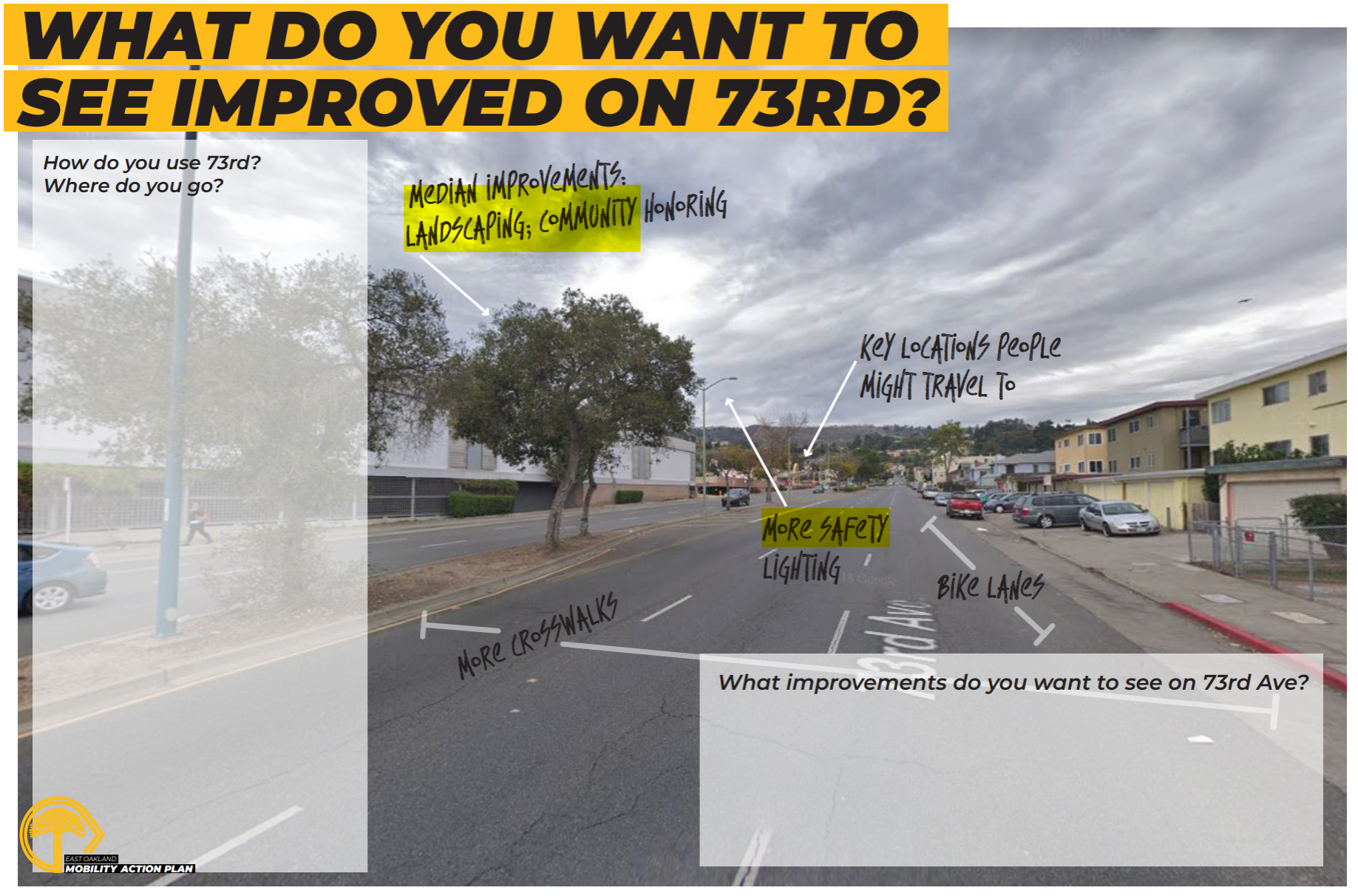 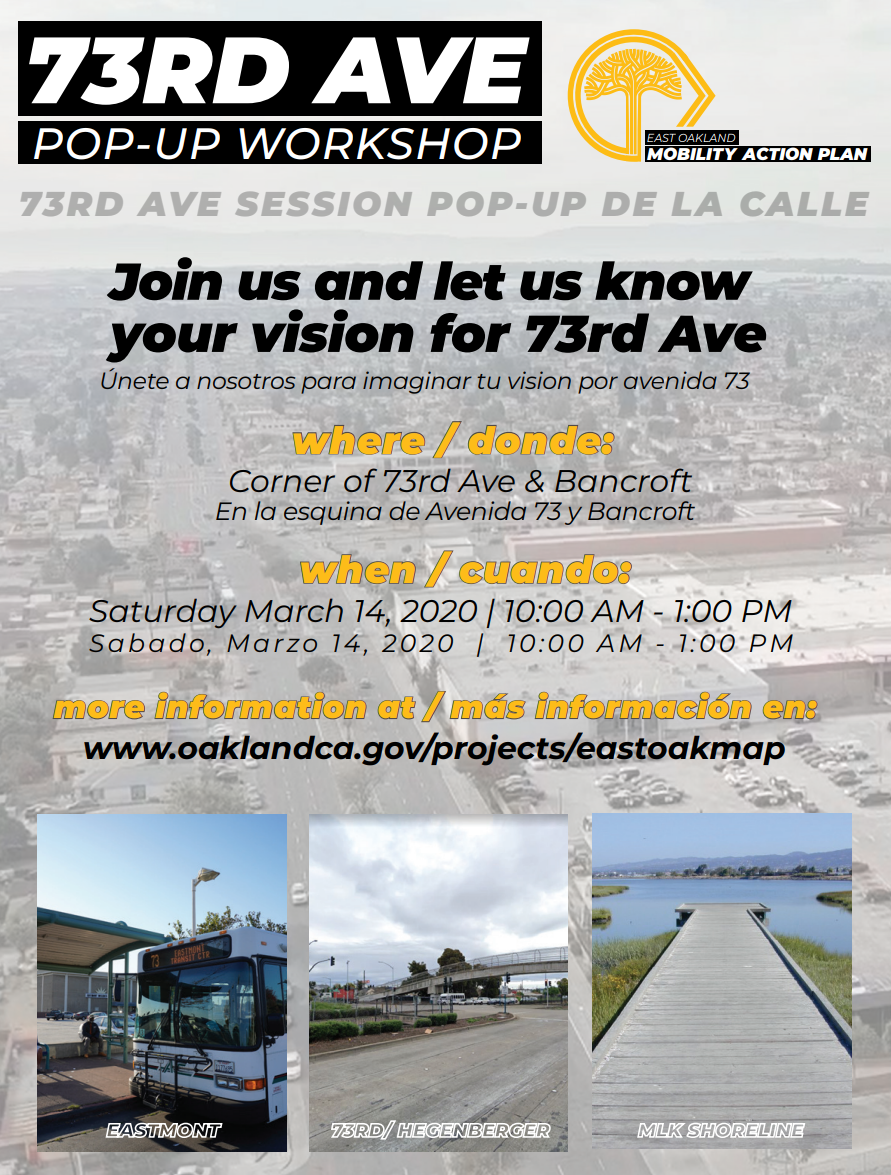 What we heard:

To close gaps in the bike lanes
Better connections to BART
Improved pedestrian crossings
Bus stop improvements 
Better access to Eastmont Transit Center
[Speaker Notes: Happened during COVID
Major emphasis on how to make 73rd better for people walking and biking]
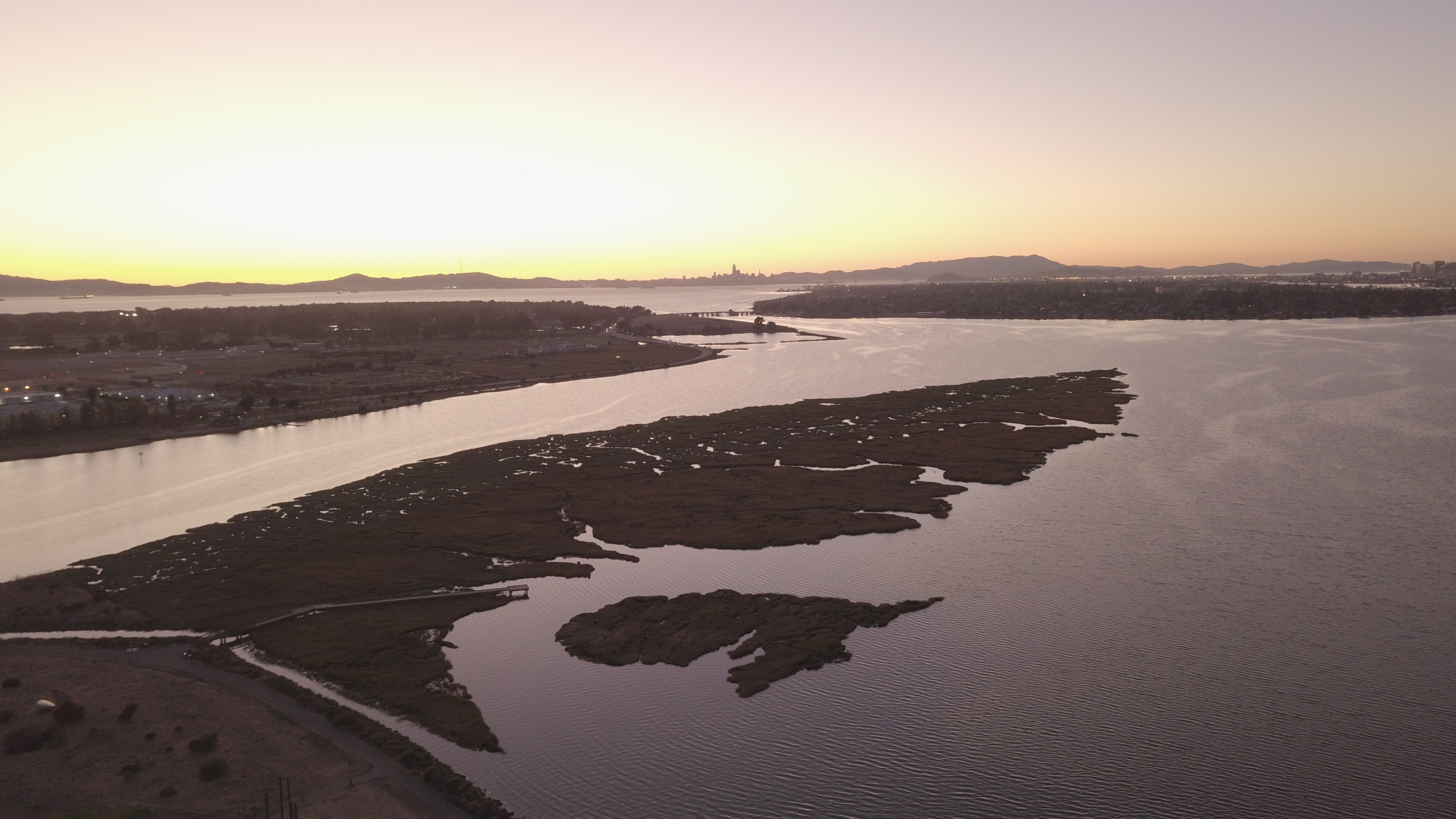 Previous Grant Application
Active Transportation Program (ATP)
The purpose of the ATP is to encourage an increased use of active modes of transportation, such as walking and biking. 

Design included: 
Buffered bike lanes
Protected intersections
Bus boarding islands 
New Pedestrian crossings
Extended medians

OakDOT applied to ATP Cycle 6 in 2022 and was not awarded
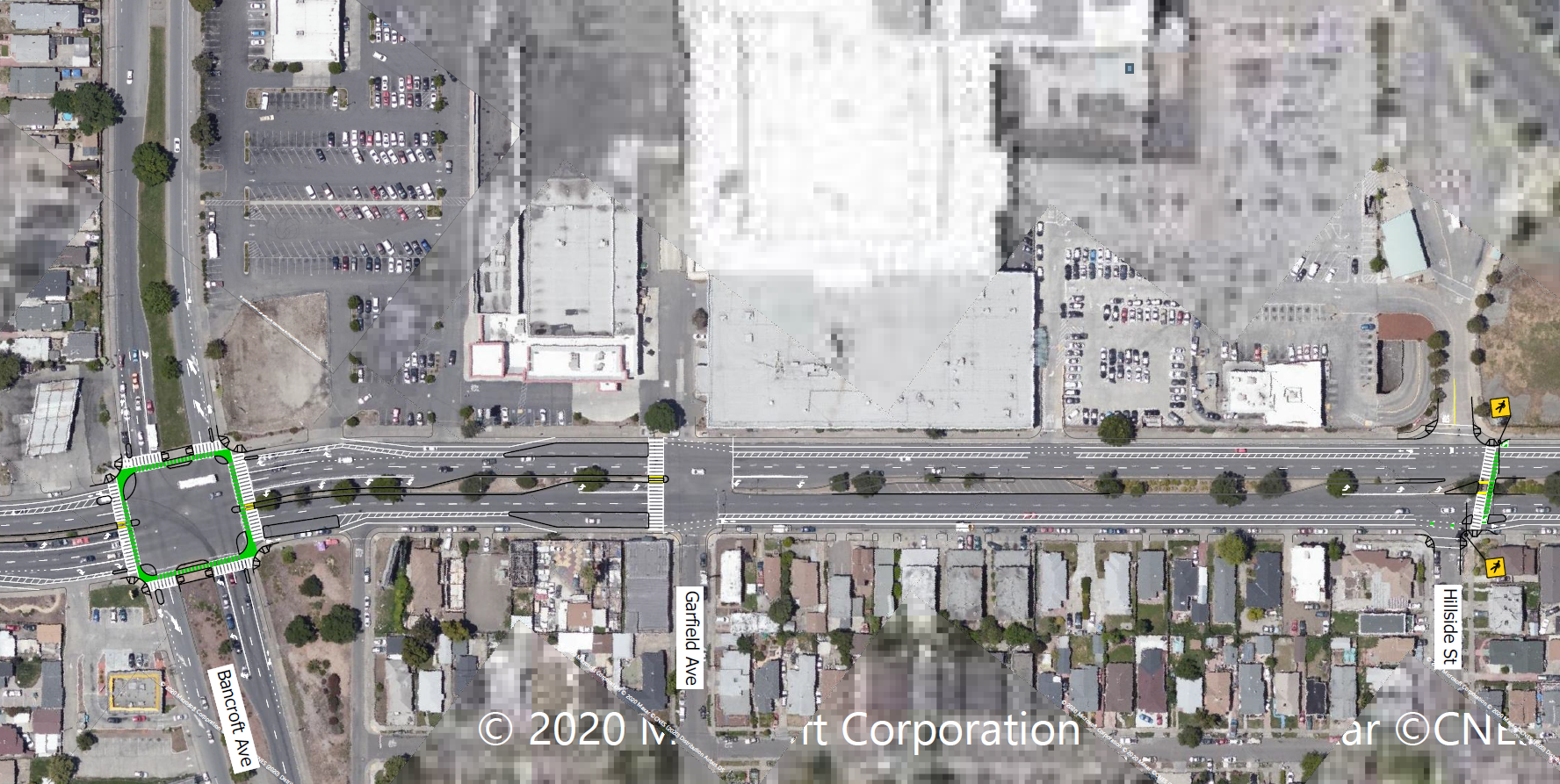 [Speaker Notes: Increase the proportion of trips accomplished by biking and walking.
Increase the safety and mobility of non-motorized users.
Advance the active transportation efforts of regional agencies to achieve greenhouse gas reduction.
Enhance public health
Ensure that disadvantaged communities fully share in the benefits of the program.
Provide a broad spectrum of projects to benefit many types of active transportation users.]
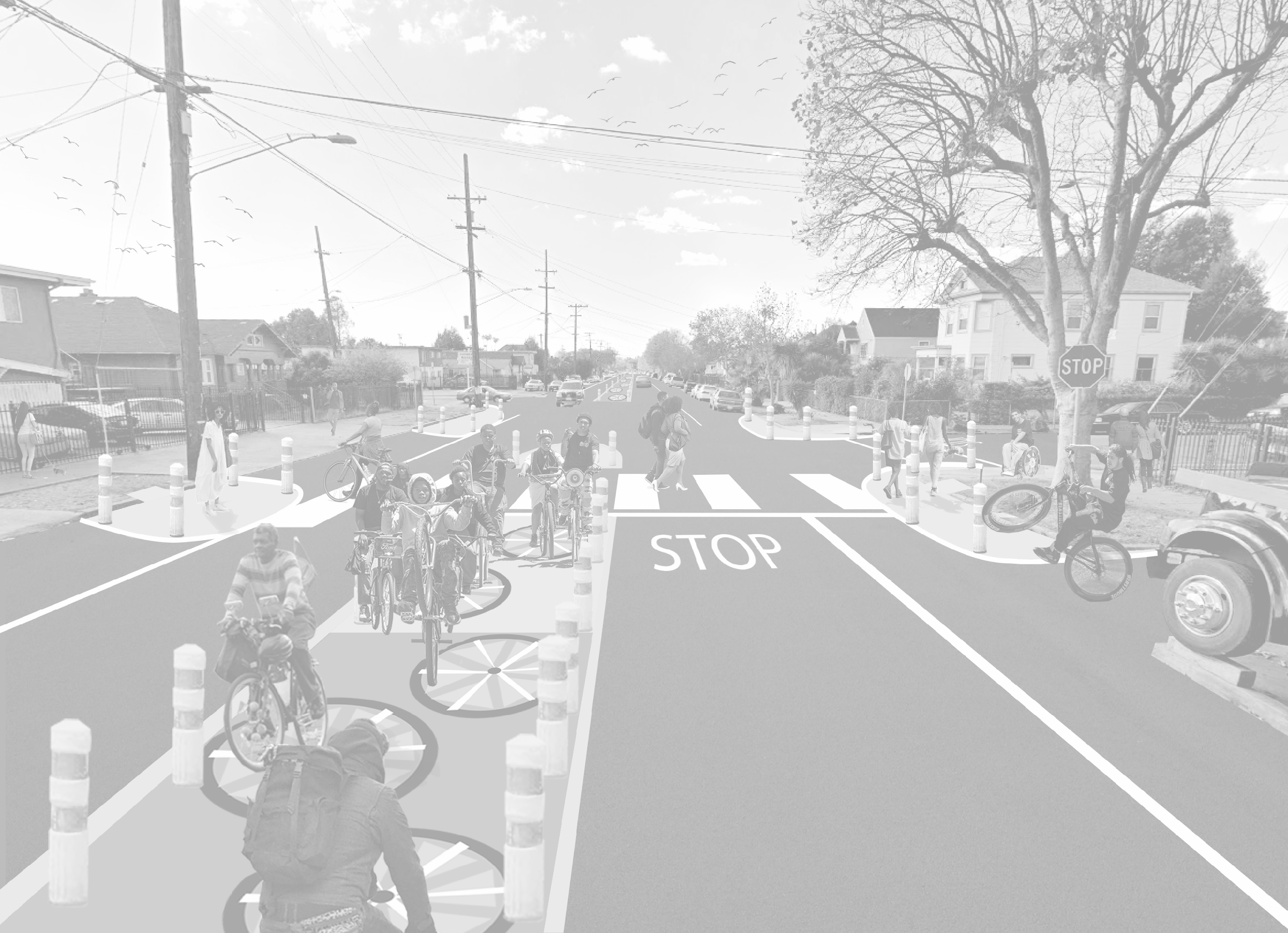 Design Alternative 1
Buffered Bike Lanes
Cost: $21 million 
Features: 
Painted buffer between drivers and bicyclists to create separation. 
Clearly marked lanes for better visibility and traffic awareness.
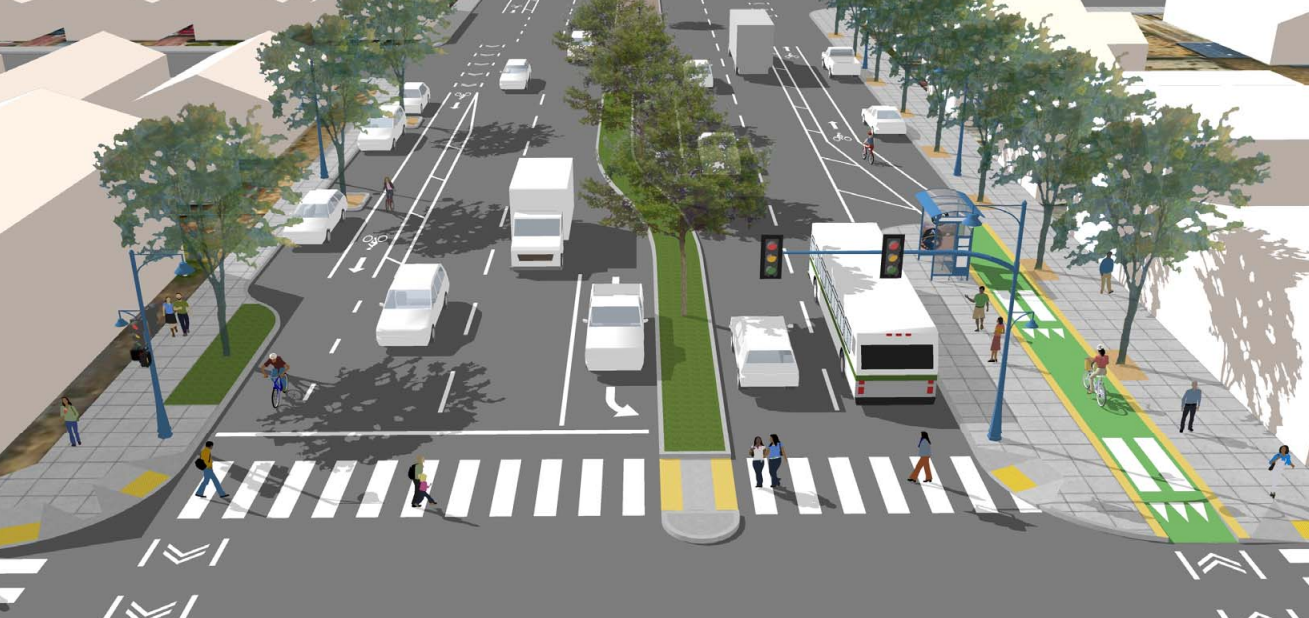 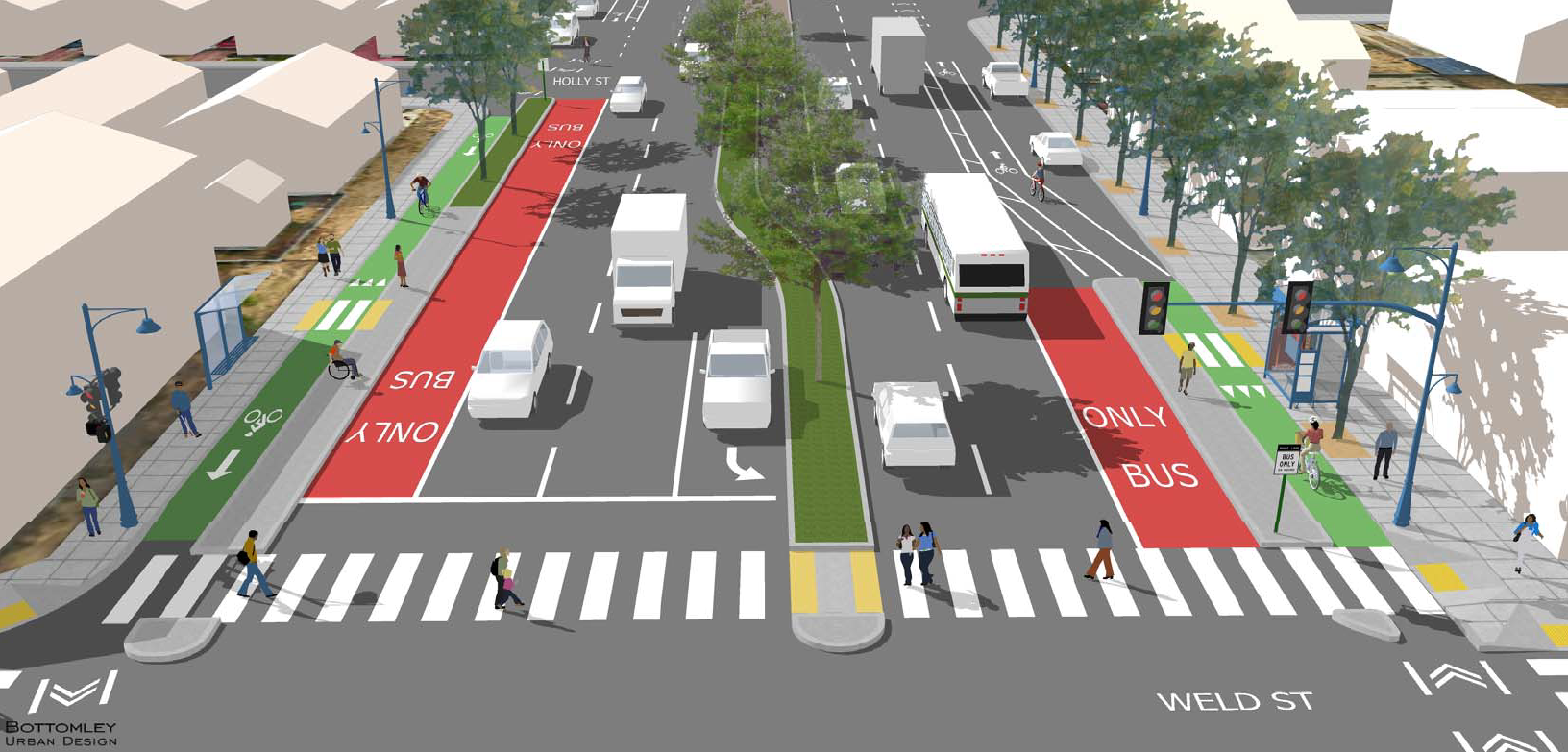 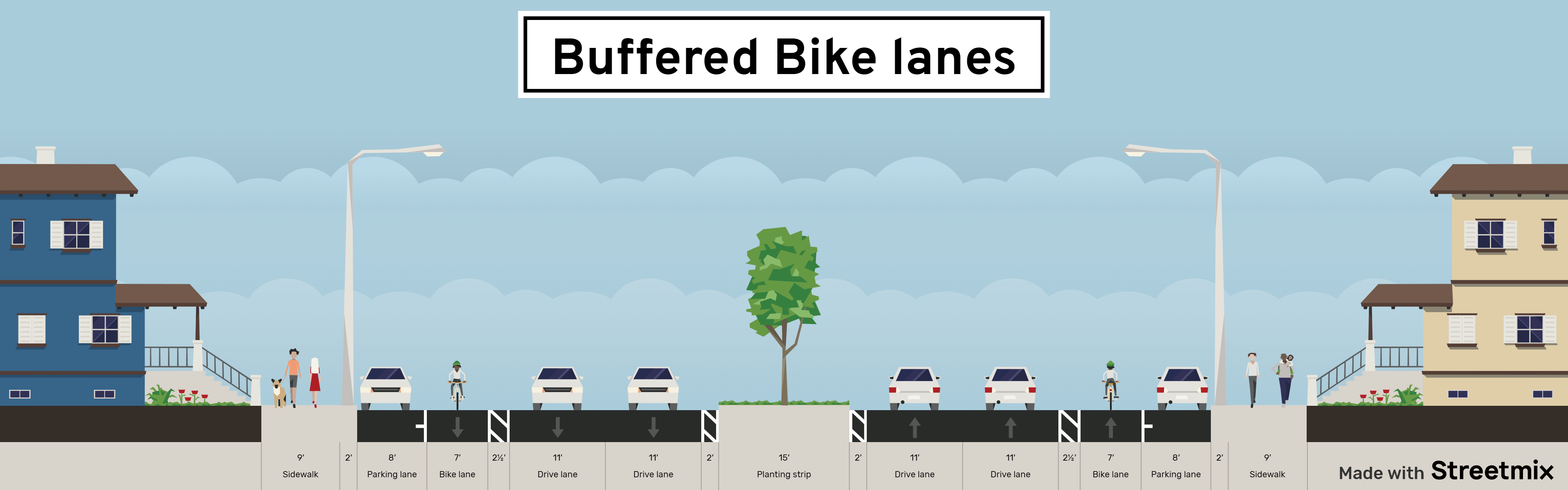 [Speaker Notes: This design would not be a big difference from current conditions. 
Brings more improvement for transit]
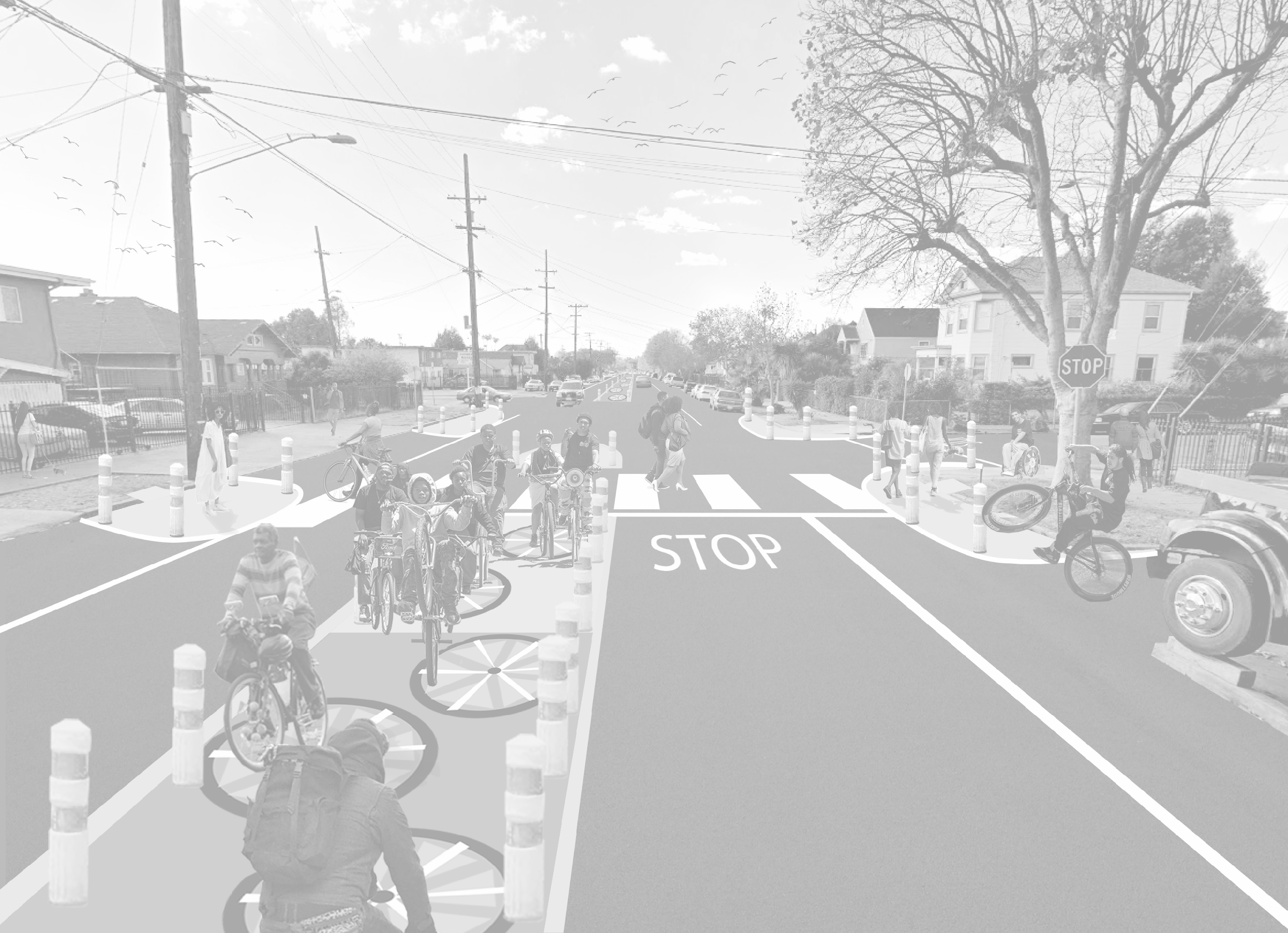 Design Alternative 2
Local Access Lane
Cost:  24 million 
Features:
Adds a concrete curb separating the right-most lane from other lanes. 
Creates a lane that is calmer and less busy for residents, visitors, and others.
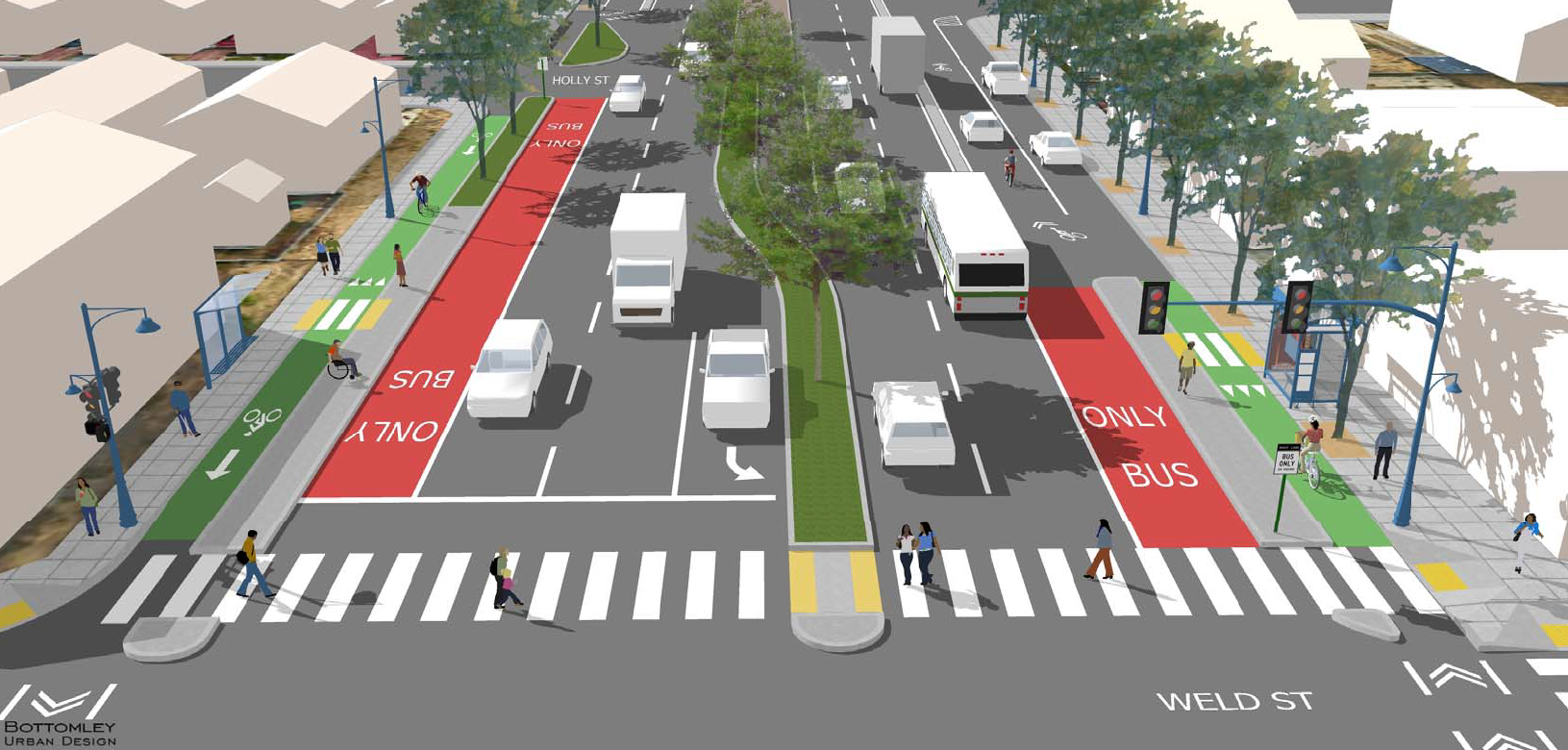 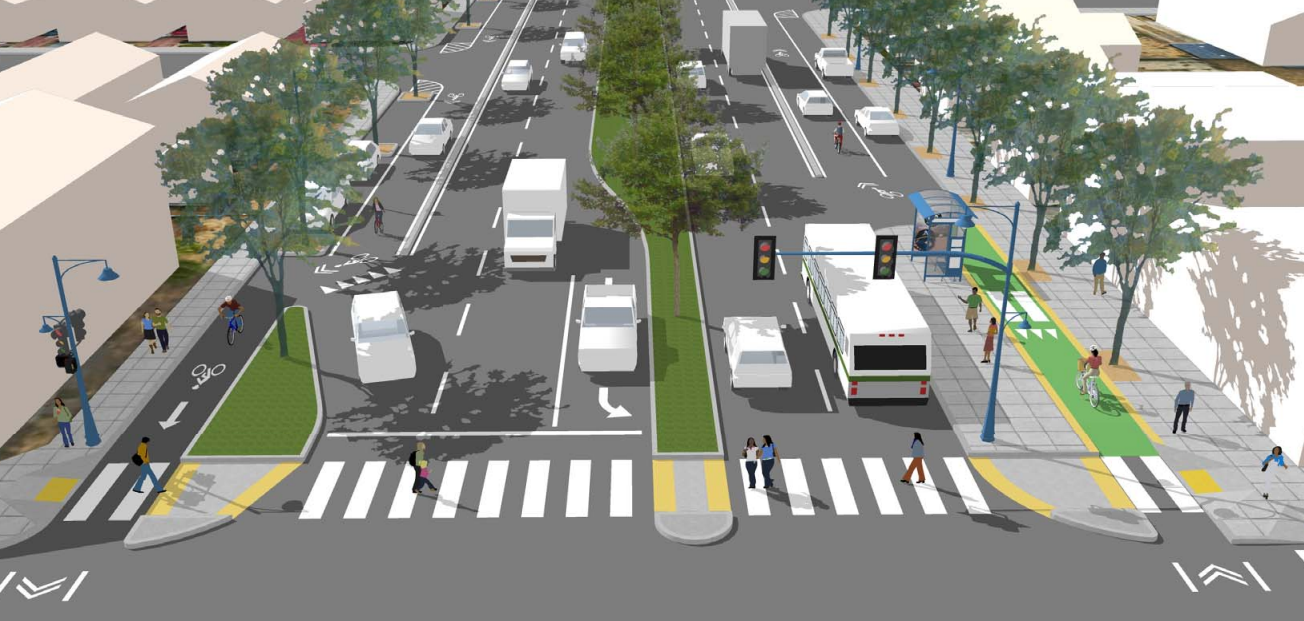 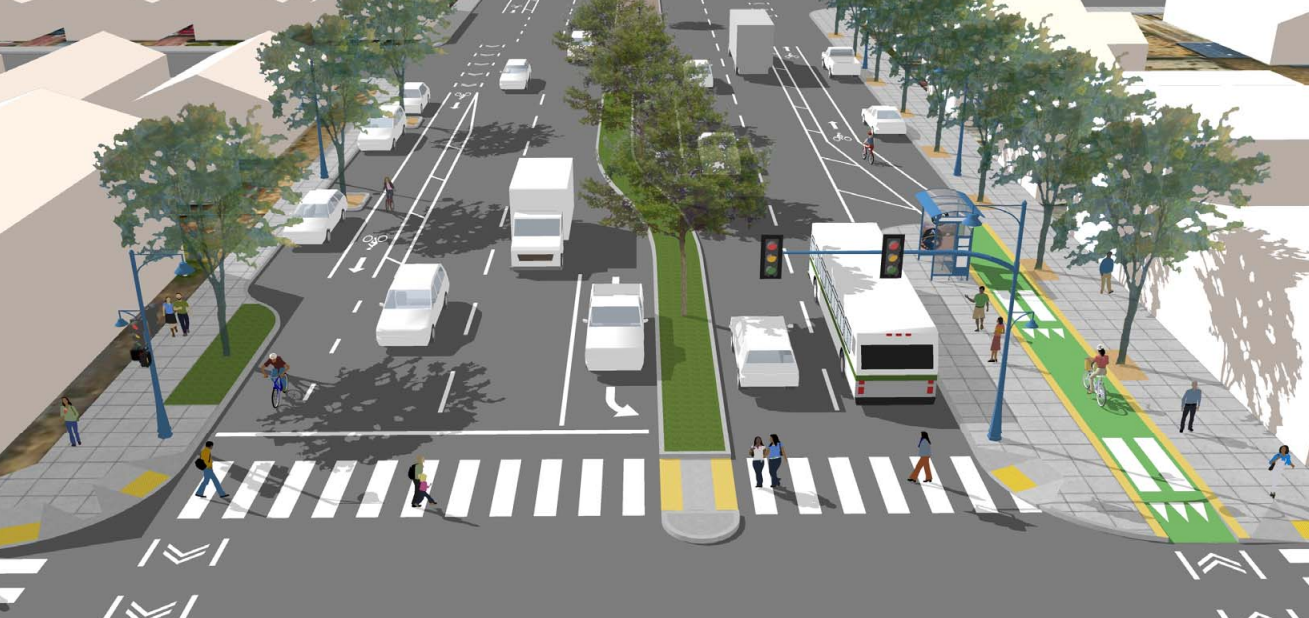 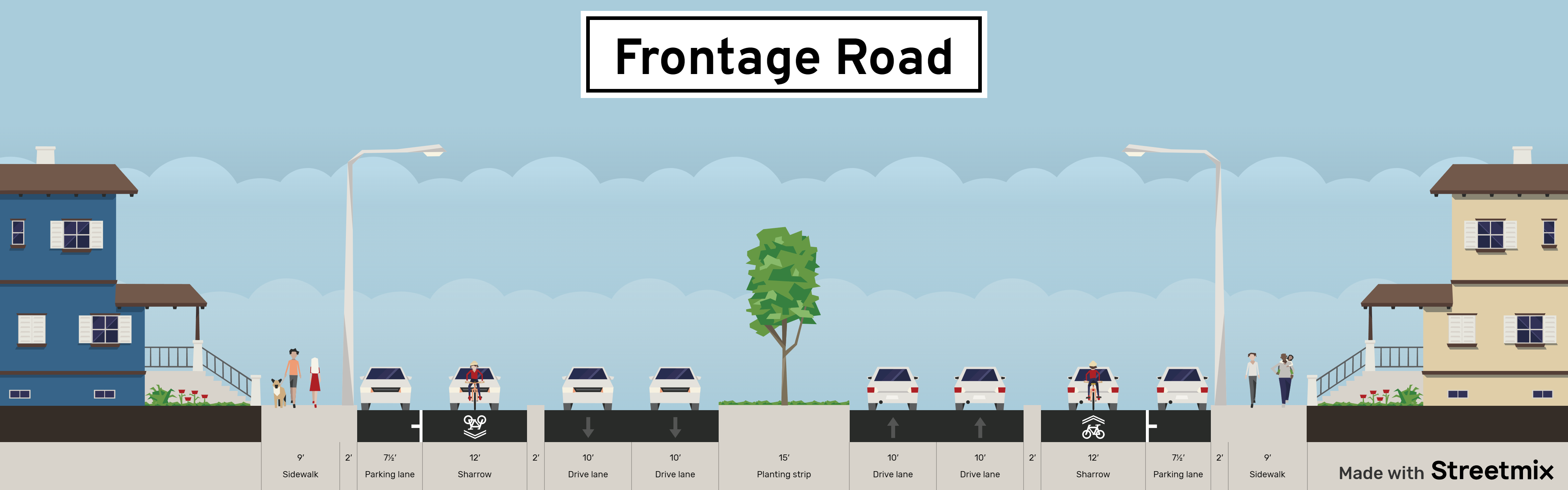 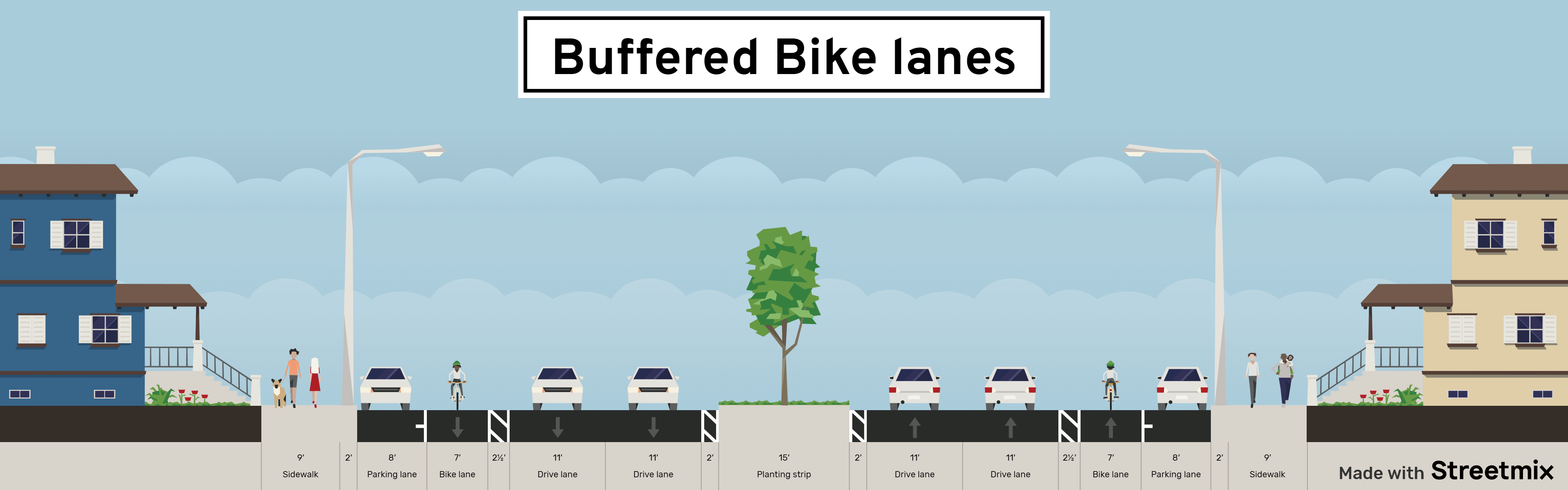 Local Access Lane
[Speaker Notes: Add a lane of travel closer to the curb
Provides some transit improvement 
Separates fast moving traffic from the sidewalk]
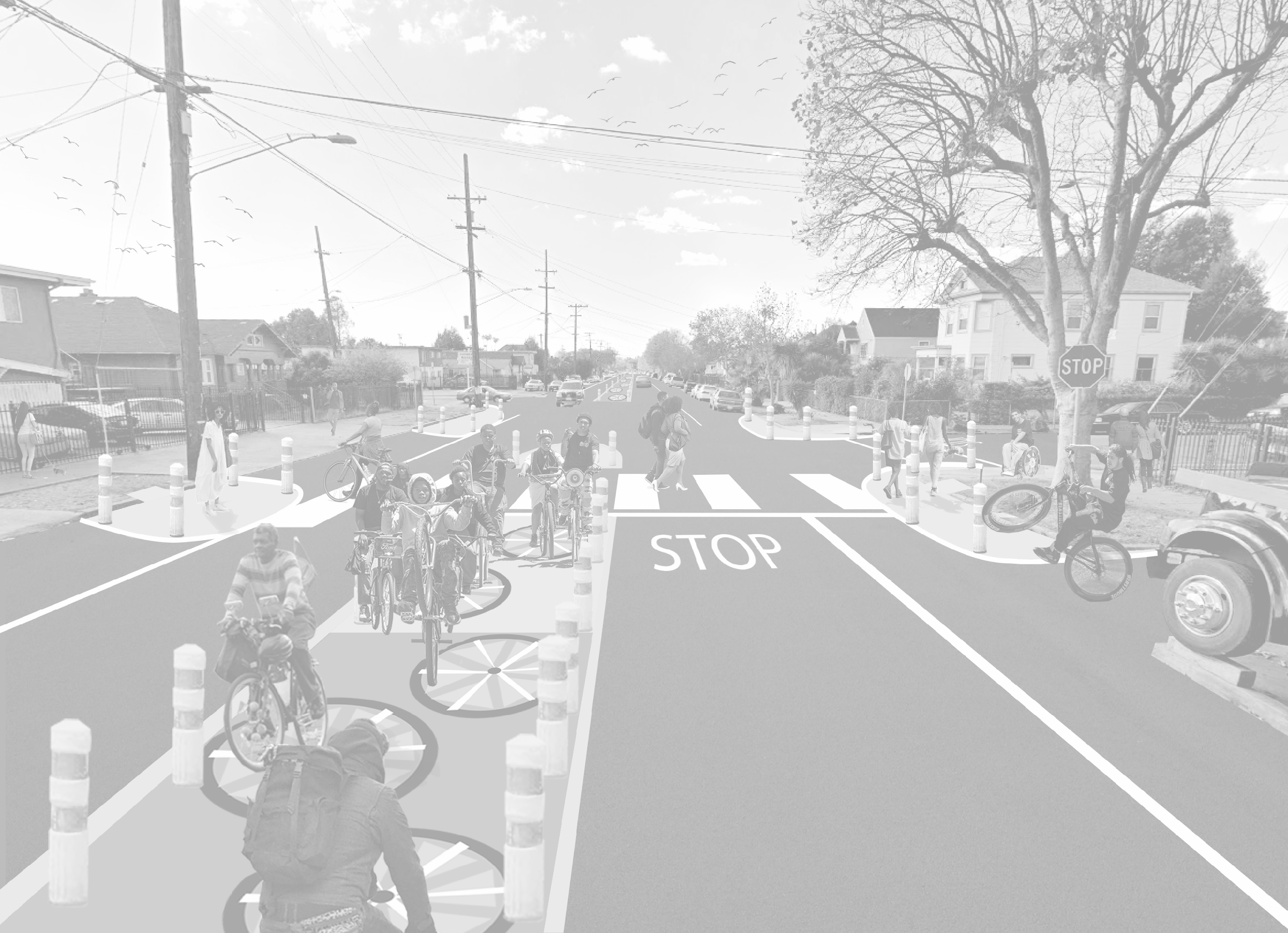 Design Alternative 3
Median Bike Path
Cost: 32 million
Features: 
Dedicated path in the median that physically separates bicyclists from vehicular traffic to reduce the risk of collisions. 
Includes landscaping along the median, creating an aesthetically pleasing environment.
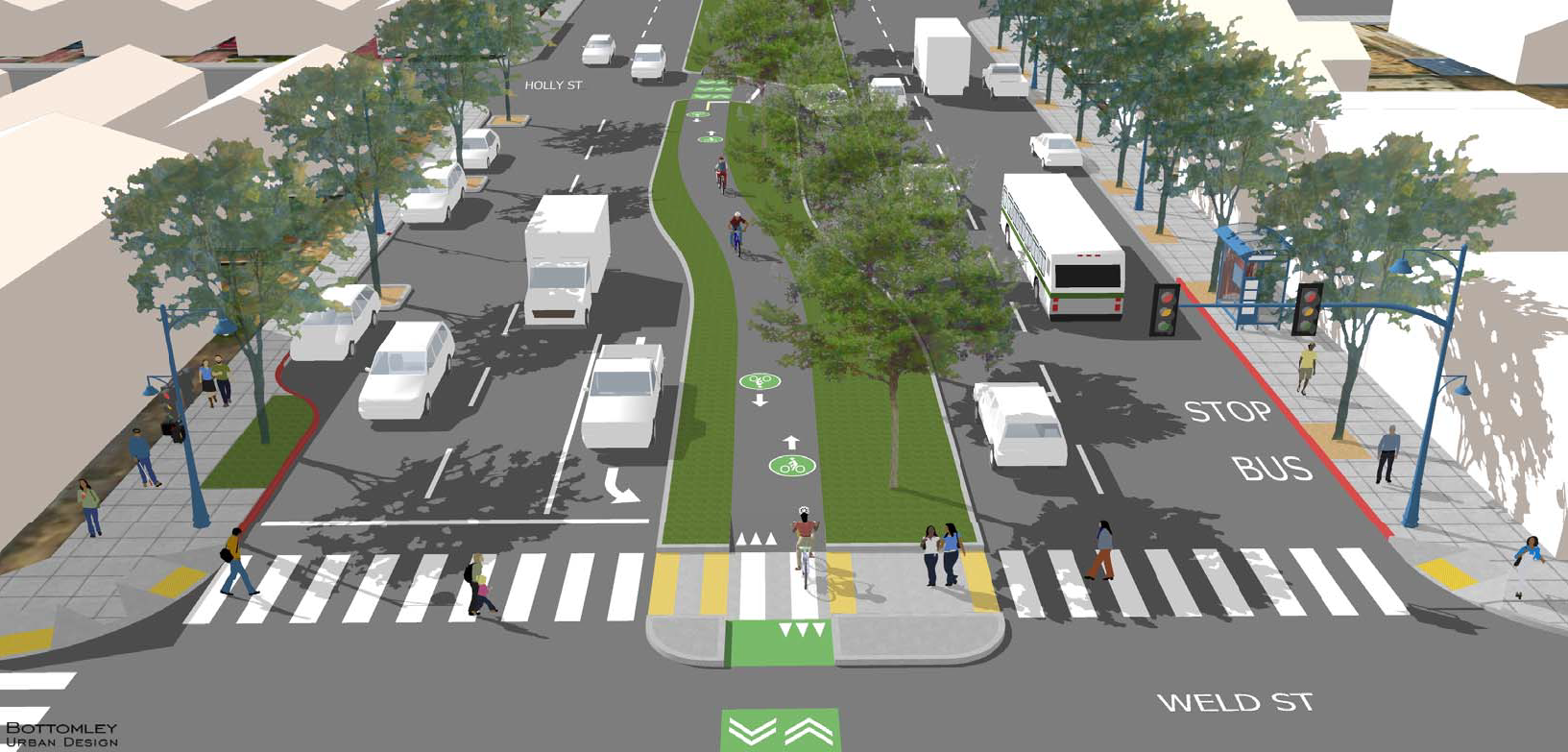 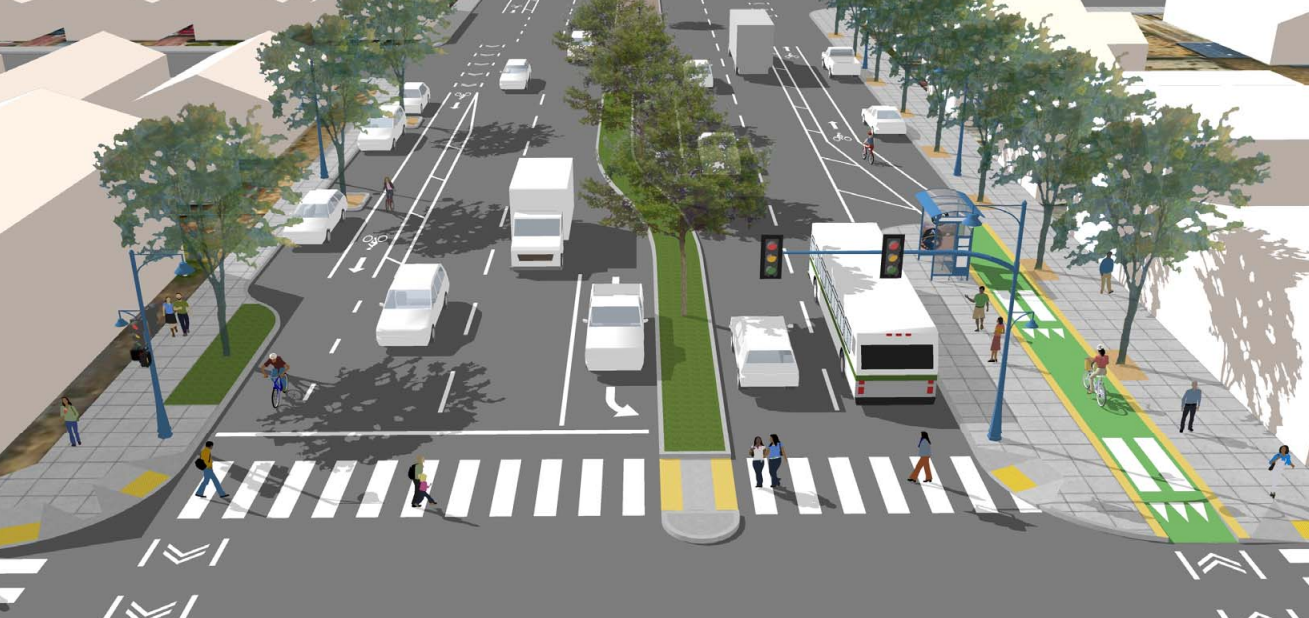 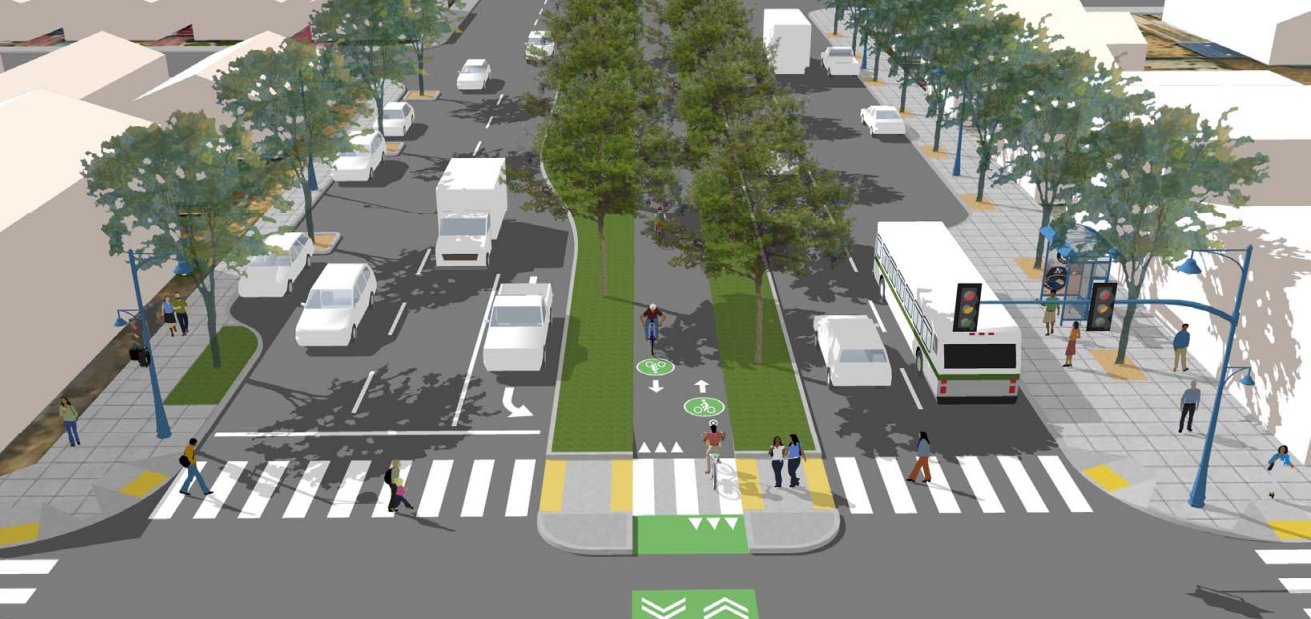 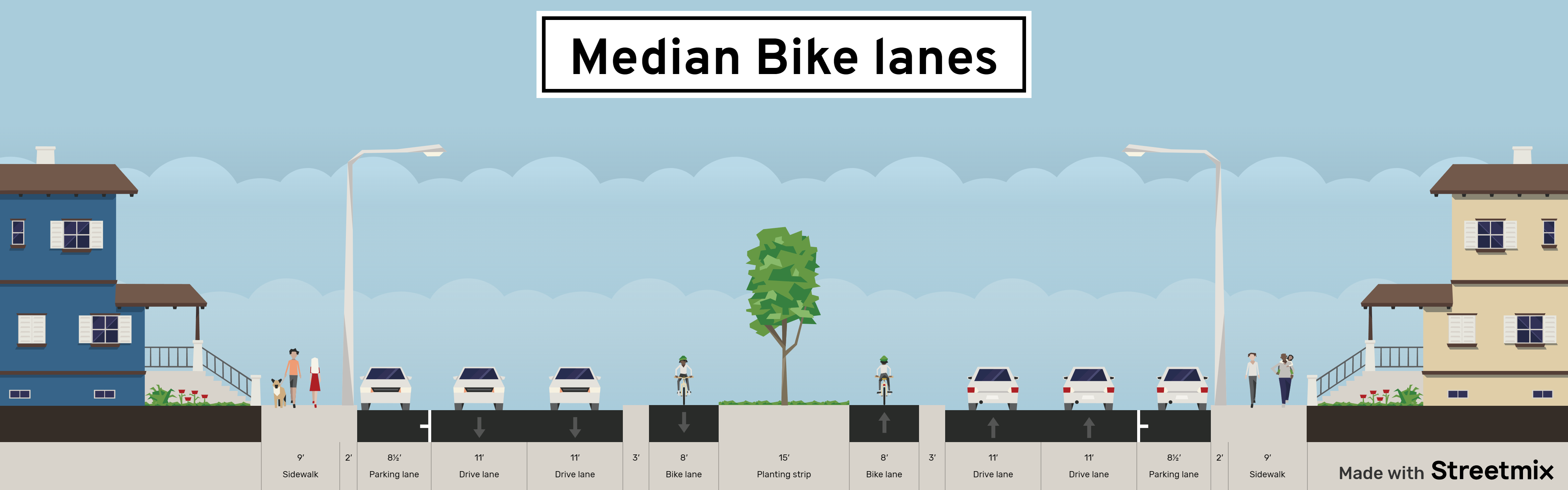 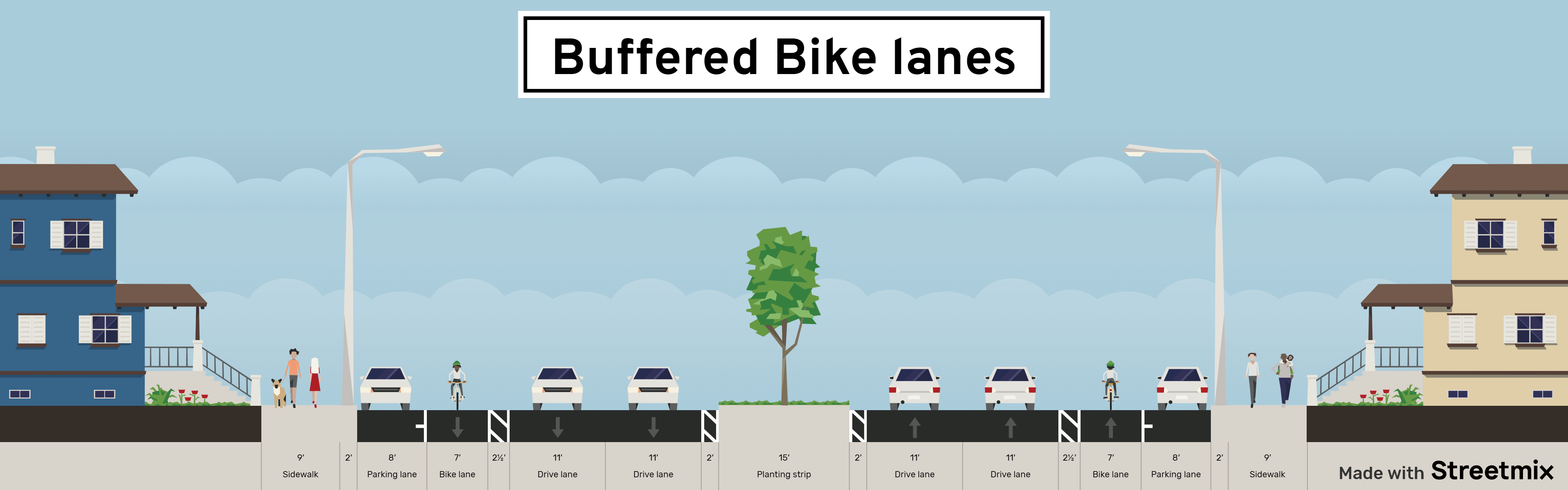 [Speaker Notes: Minimal transit improvements 
Does provide full separation for bicyclist]
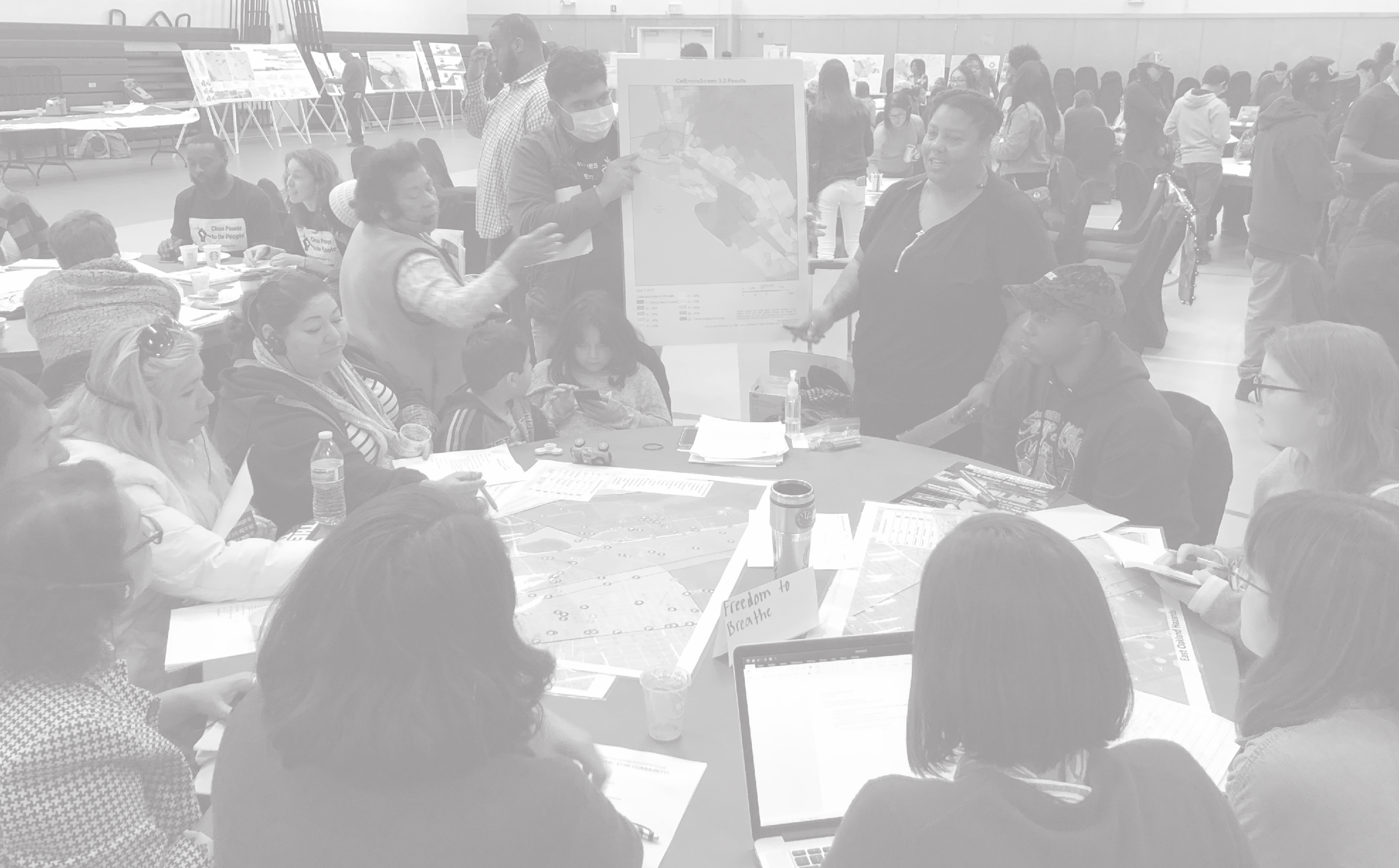 Current Grant Application
Outreach and Engagement
Postcards within .25 miles radius 
Door hangers
Presented at 30X and 30Y
Met with Markham Elementary
Met with parents of Markham 
Pop up flyer distribution at  	Coliseum BART              	Eastmont Center
Talked with small business 
Online Survey 
Met with Fire 
Met with AC transit
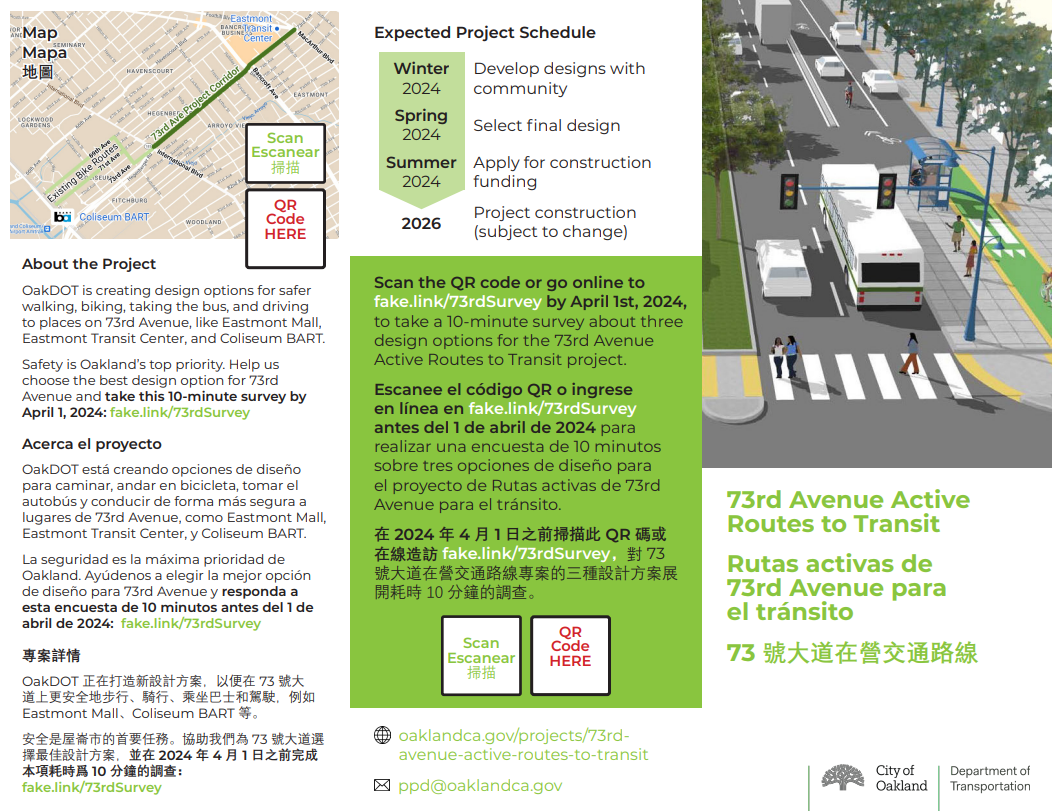 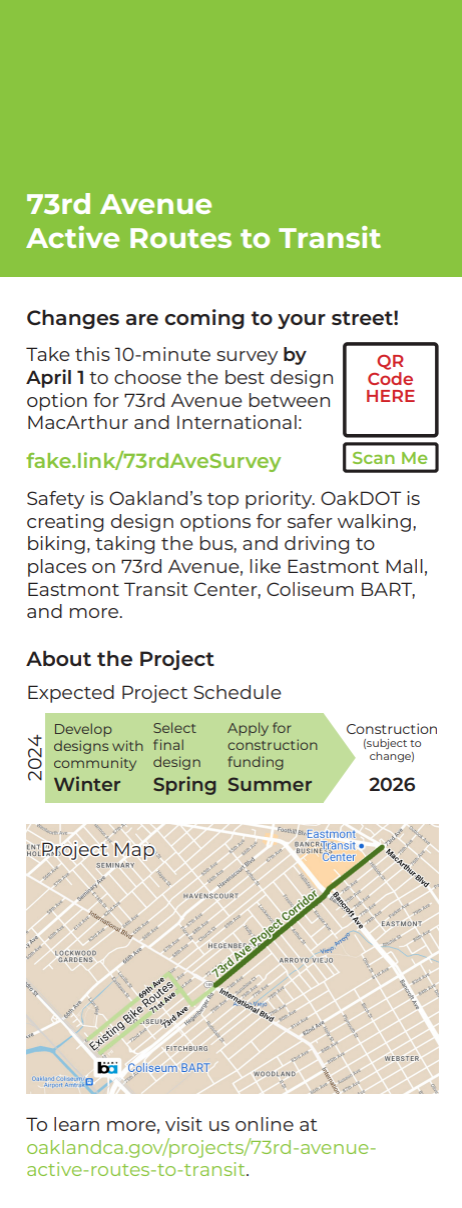 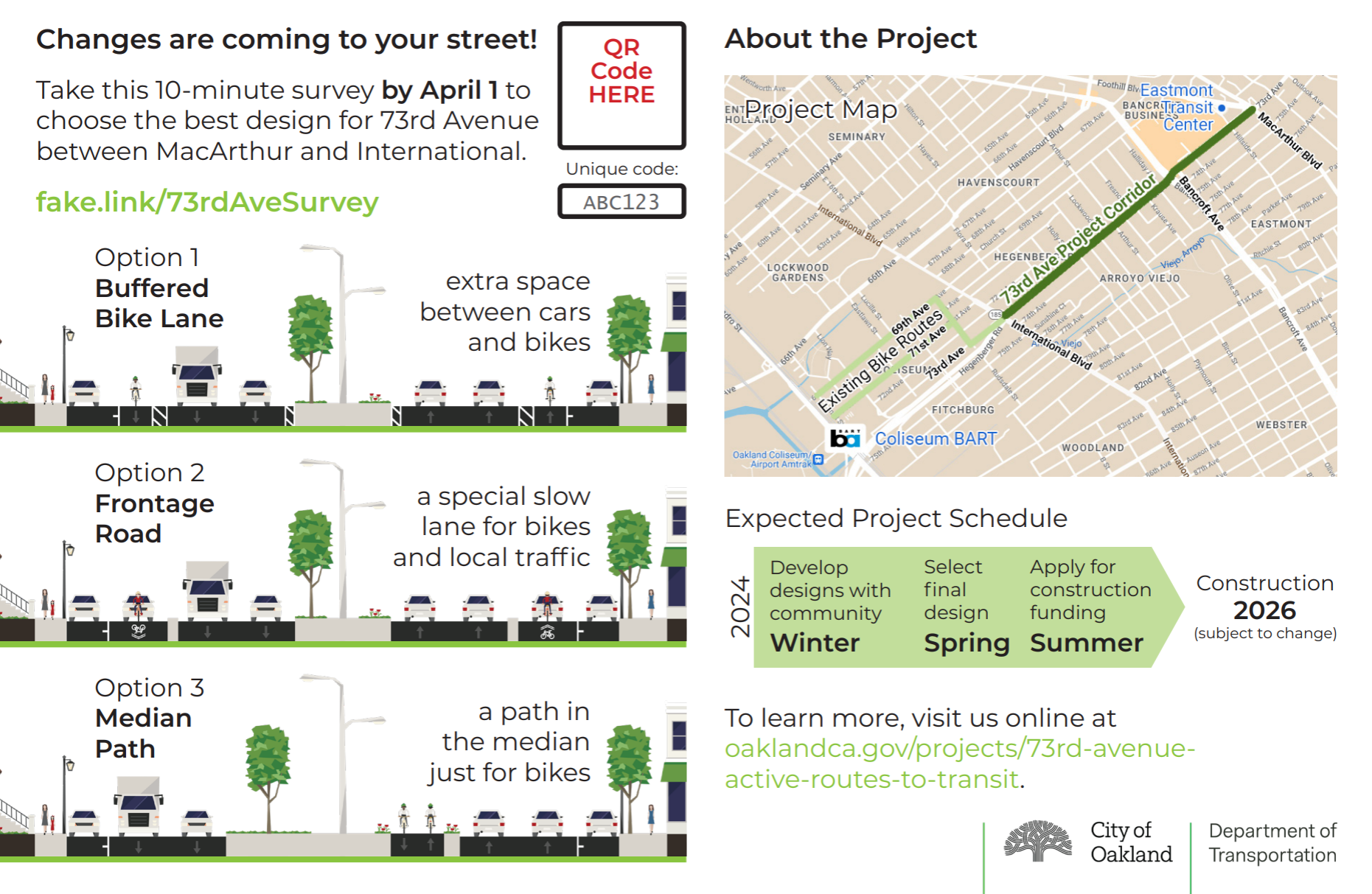 [Speaker Notes: - Distributed 2000 mailers to residents within a .25 mile of project with unique code
- left door hangers at every address along project extent to ensure residents were aware. 
	- talked to small businesses to hear concerns 
		- parking is a big issue 
- multiple conversations with AC transit 
	- learned they want pull out stops in stead of in lane because of traffic speed
	- happy to consolidate buses 
	- talked through preference for bus location]
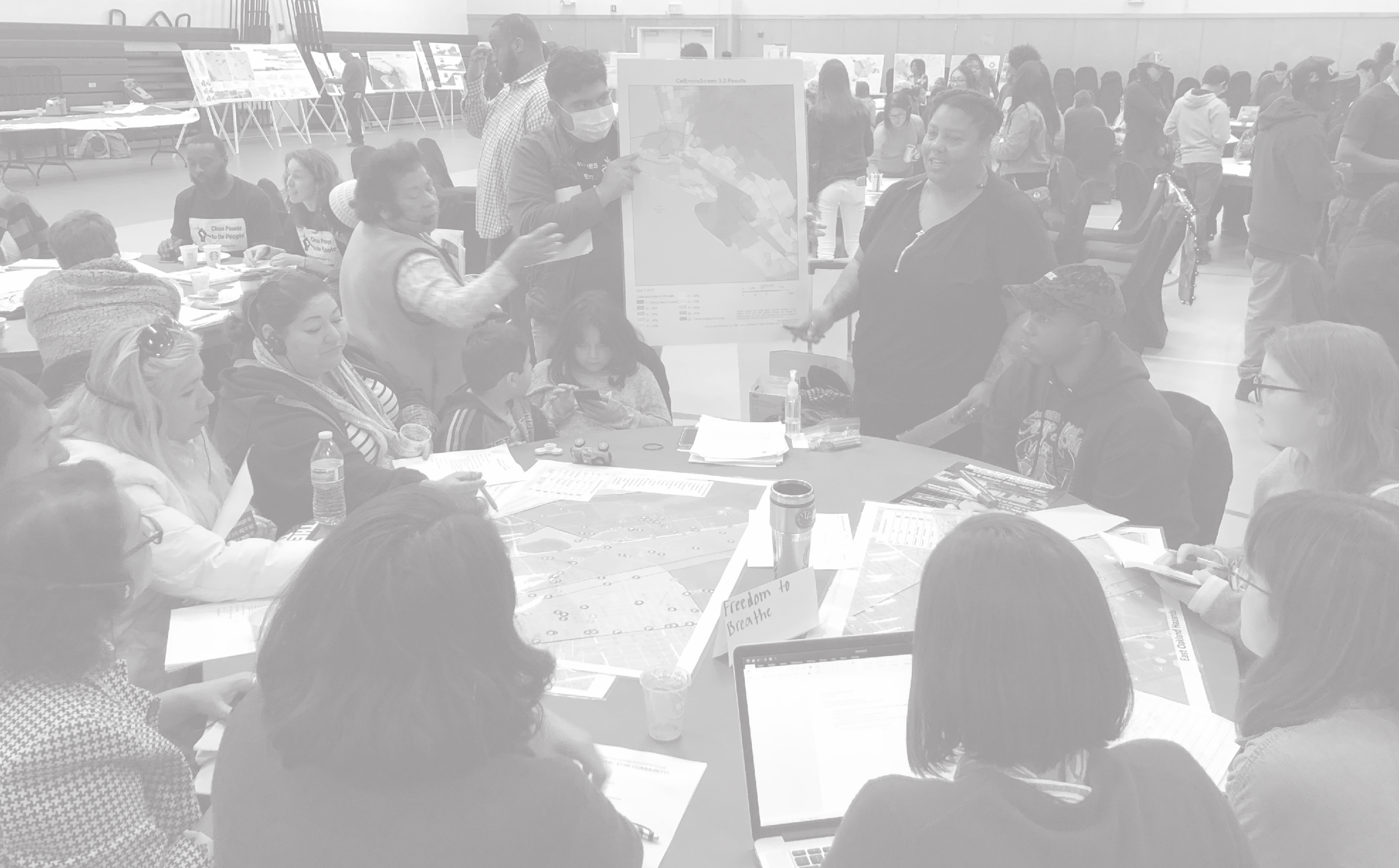 Current Grant Application
Key Themes of Engagement
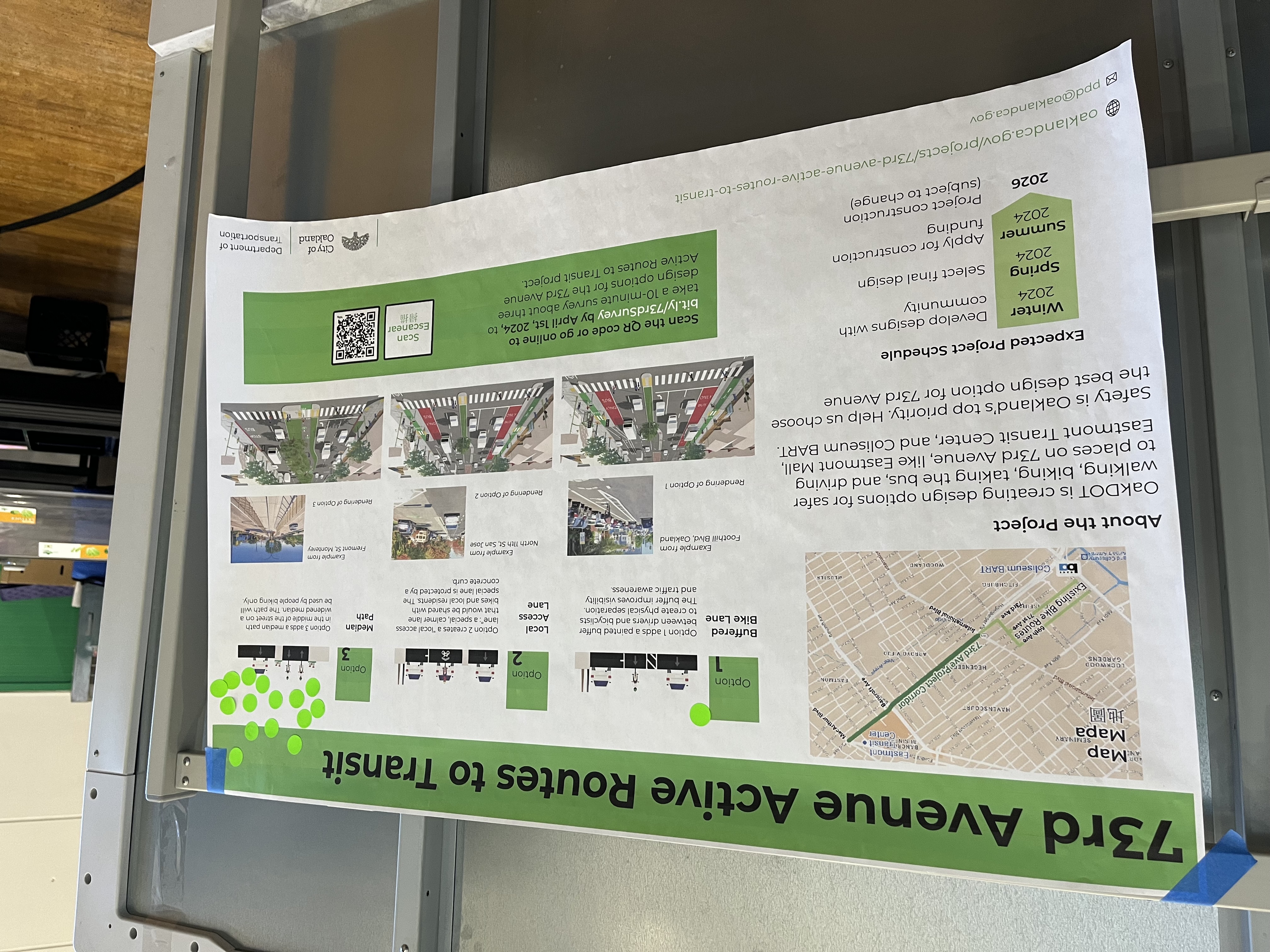 Prioritize safety of people walking and biking 
Make it easier to cross 73rd Ave 
School drop off pick up zone creates disruption on 73rd Ave 
More traffic enforcement 
Uncomfortable to walk/ need more trees 
Don’t remove any lanes of travel
[Speaker Notes: Aside from this people talking about blights, potholes and bueatification]
Survey Results
Demographics: Who responded?
680	total respondents
	279	within 0.25 mi
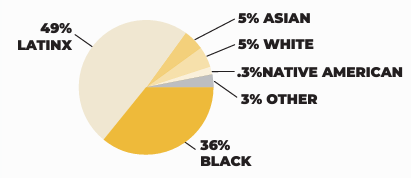 *	Out of 635 respondents who provided demographic info. Some respondents may have checked multiple races or genders.
DEMOGRAPHICS IN EAST OAKLAND
(Source: EOMAP, ACS 2017-2021)
[Speaker Notes: # RESPONDENTS: 680

RACE/AGE/INCOME: Majority of respondents where largely white, male ages between 36-49 with and income higher than 100K. Compare to 49% Latine/x in East Oakland

RESIDENCY: 279 of 680 respondents lived within 0.25 mi of the project corridor

MODE SPLIT: 7% of respondents bike compared to 5% of Central East Oakland residents]
Survey Results
Top Choice
The Median Path was the preferred option across all demographic groups and modes of travel.
Note:	Residents within the project area (0.25 mi) preferred the Buffered Bike Lane over the Local Access Lane as their second choice.
[Speaker Notes: Strong preference for Median Path option
Consistent across all demographic groups and typical modes of travel



Majority of respondents drive on 73rd, both overall and within the project area 

680 total responses 

378 not in project area 

260 within project area 


EMC survey in the 2019 Bike Plan Update “Let's Bike Oakland”]
Survey Results
Mode use and Top Choice
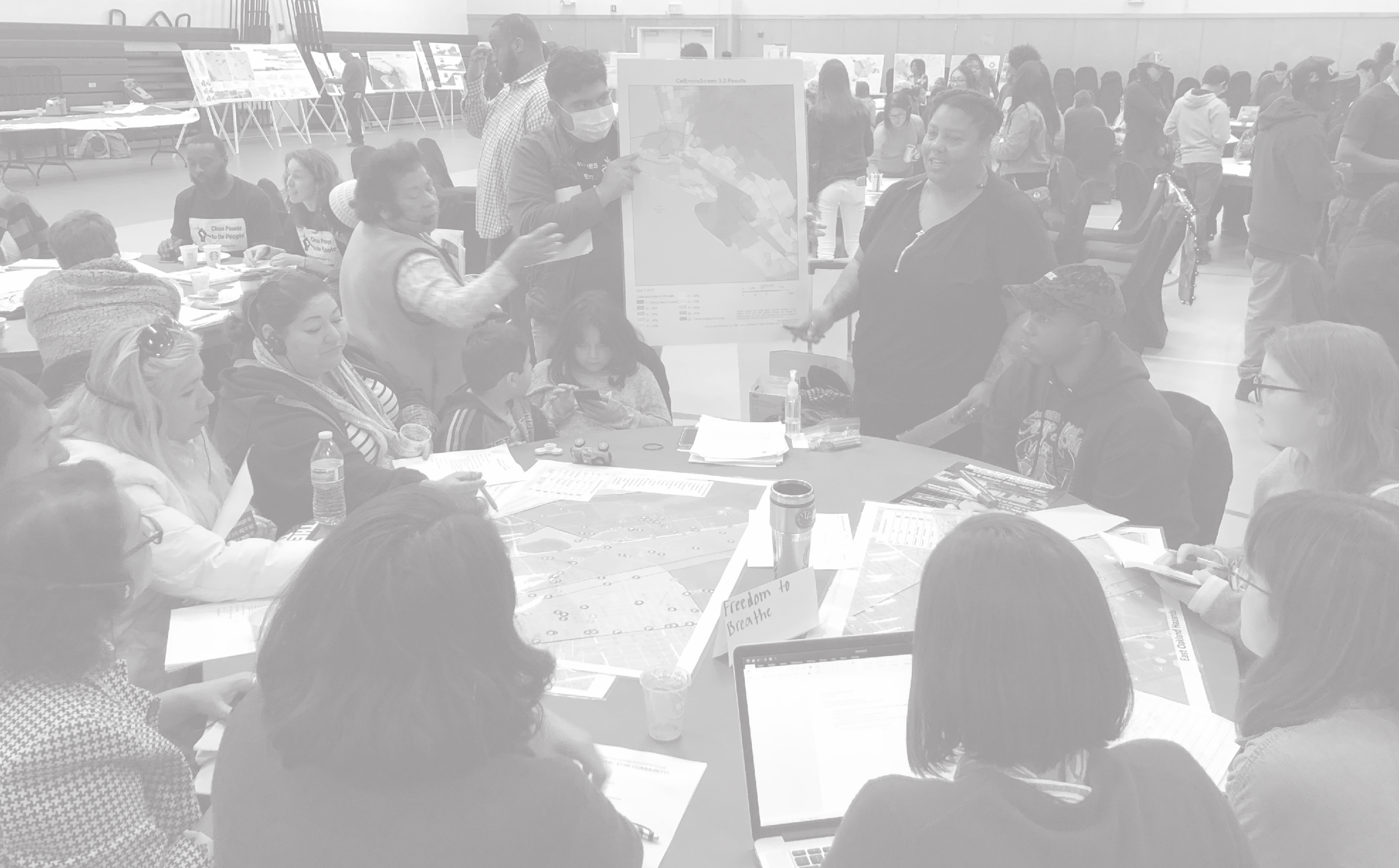 Current Grant Application
Key Themes of Survey
Compared to the street today, do you think each design is better for biking, walking, taking the bus, or driving?
Comments from community members:
Prioritization of traffic safety, especially curbing aggressive driving
Improve safety for walking and crossing the street
Maintaining vehicle capacity and overall speeds
Some requests for speed humps
Changes outside of OakDOT’s jurisdictions, such as traffic enforcement and blight removal
[Speaker Notes: Buffered Bike Lane 
- Most respondents thought the Buffered Bike Lane would not make a difference or would be slightly better.

Local Access Lane 
- About half of respondents said the Local Access Lane would be better across all modes, except for driving. 
- More respondents thought this design would be worse. 
~30% felt the Local Access Lane was worse for driving, despite the extra travel lane in each direction. 
- Slightly more people left their thoughts blank. 

Median Path 
- Almost three quarters think the Median Path would be better in general. 
- 60% think the Median Path would be better for walking. 
- More than three quarters think the median path would be better for biking, with ~60% saying it would be "much better".]
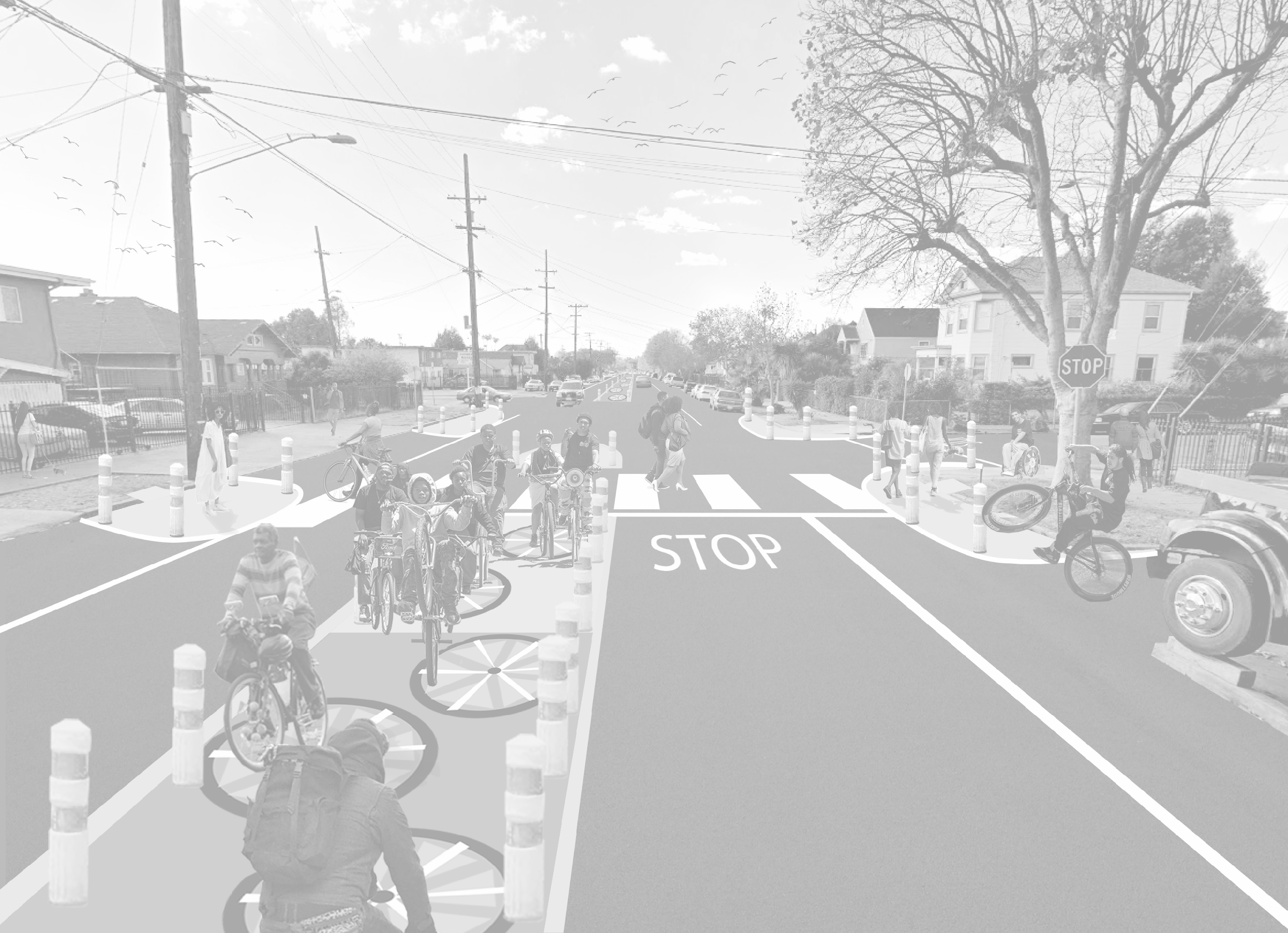 Staff Recommendation
Median Bike Path
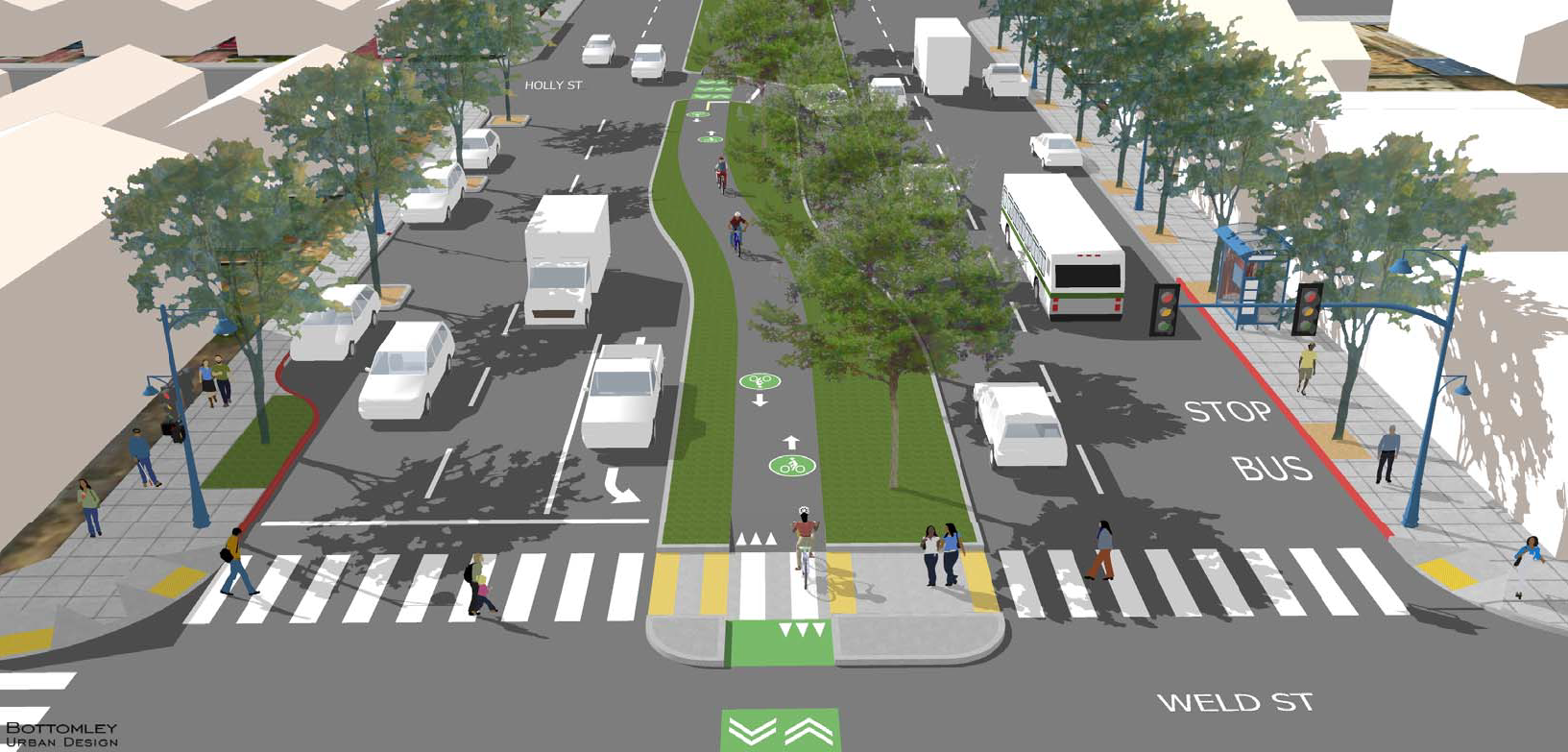 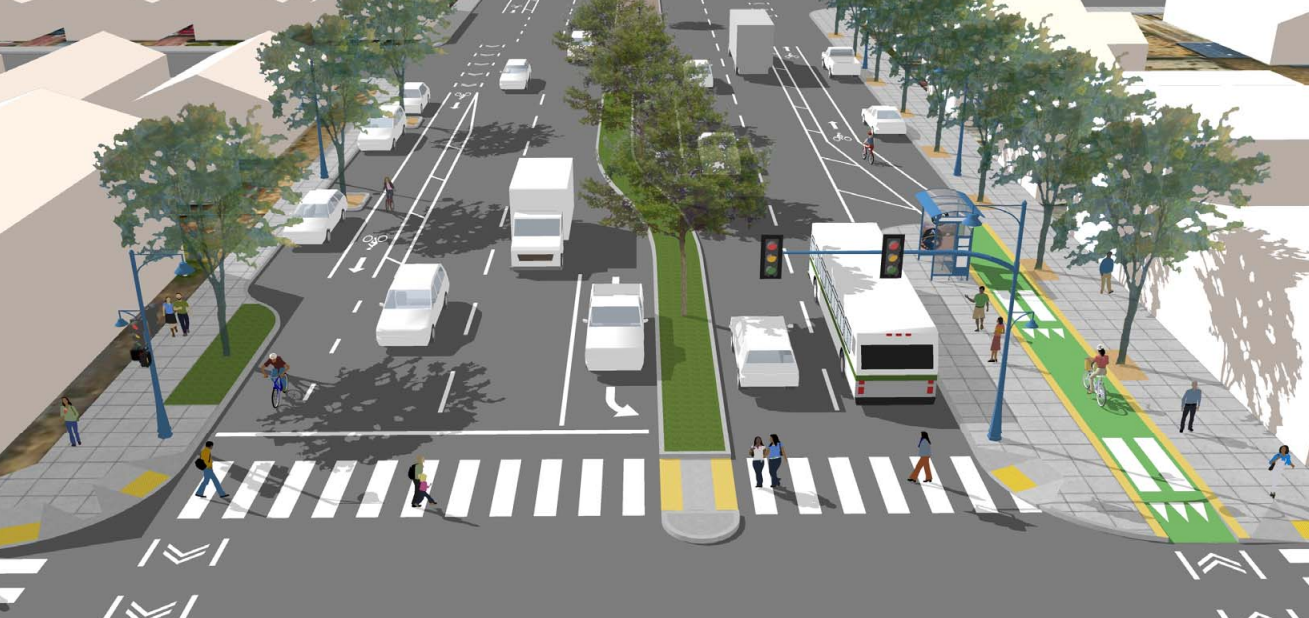 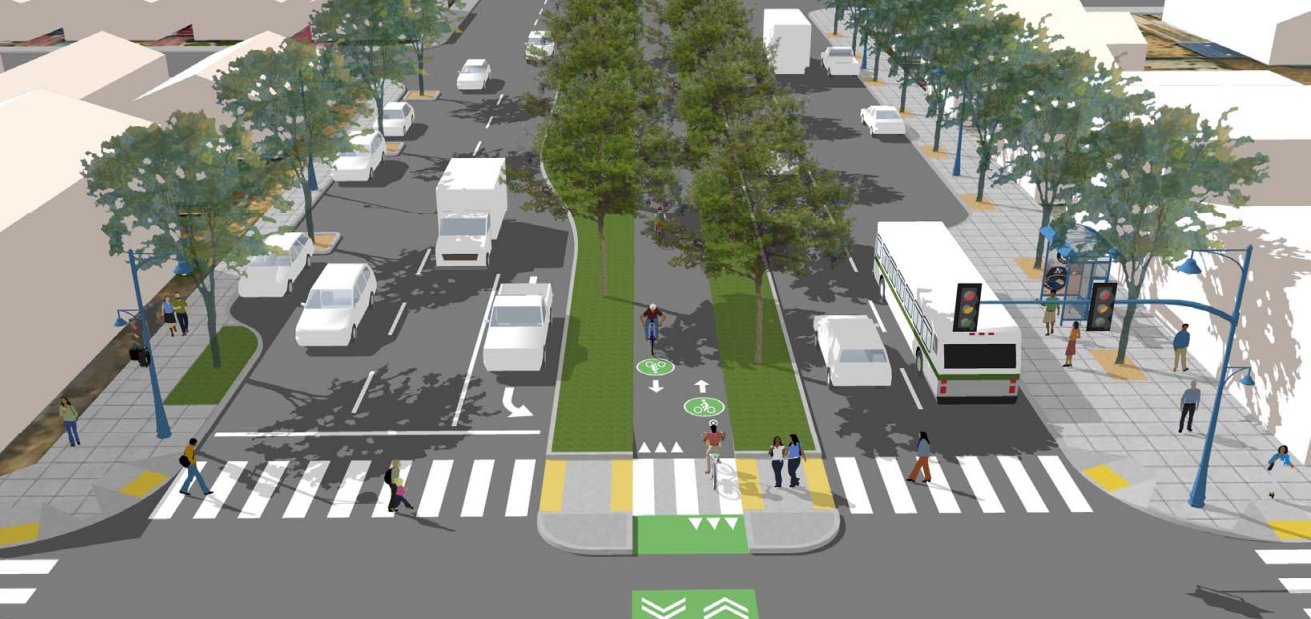 Things to consider: 
Crossings at major intersections.
Will this be a bike only path or multi-use trail  
Mid block access to/from  
Vehicle traffic closer to sidewalk
Increase in queue length at major intersections
Limited improvements to transit
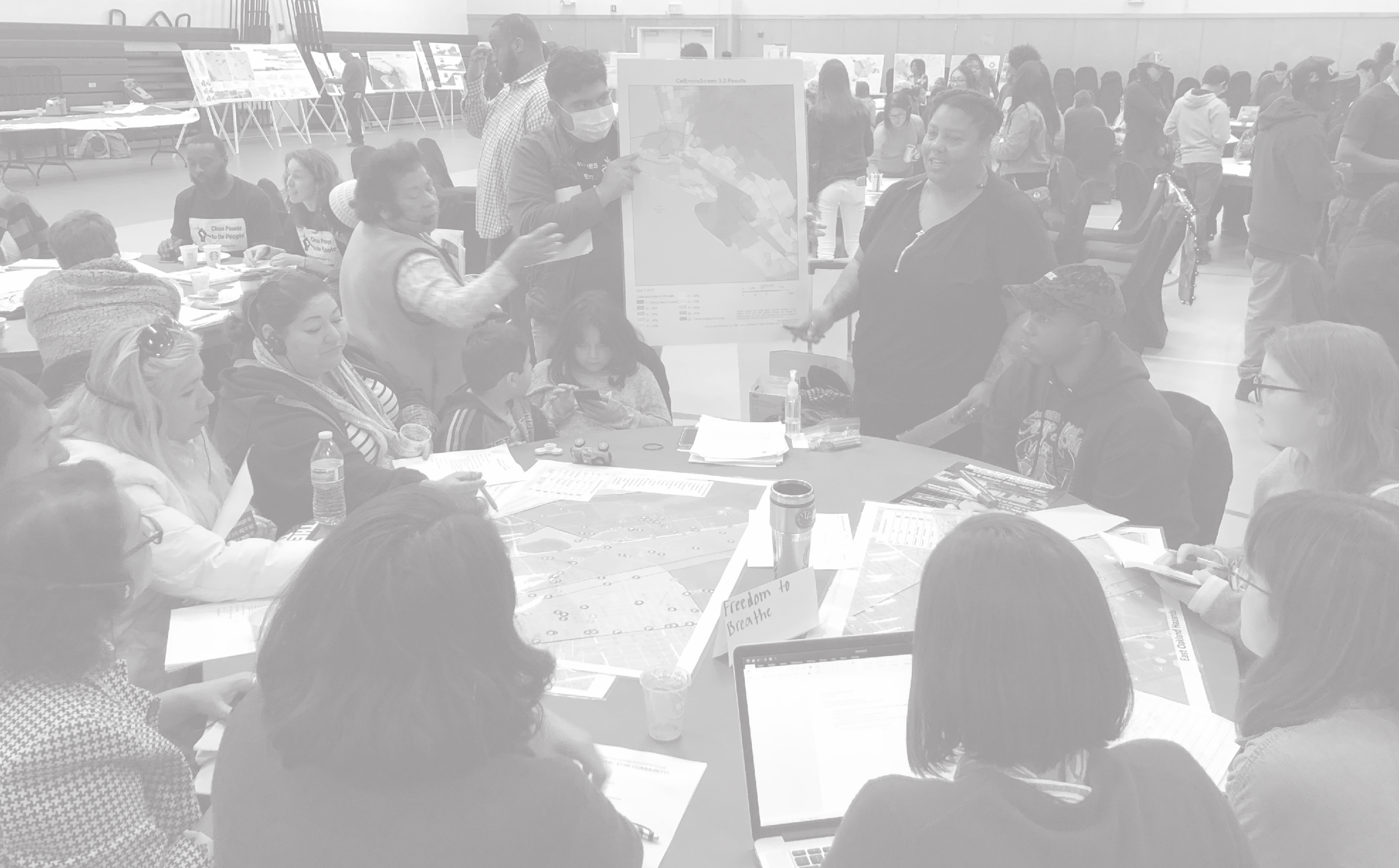 Next Steps
Timeline
April 2024
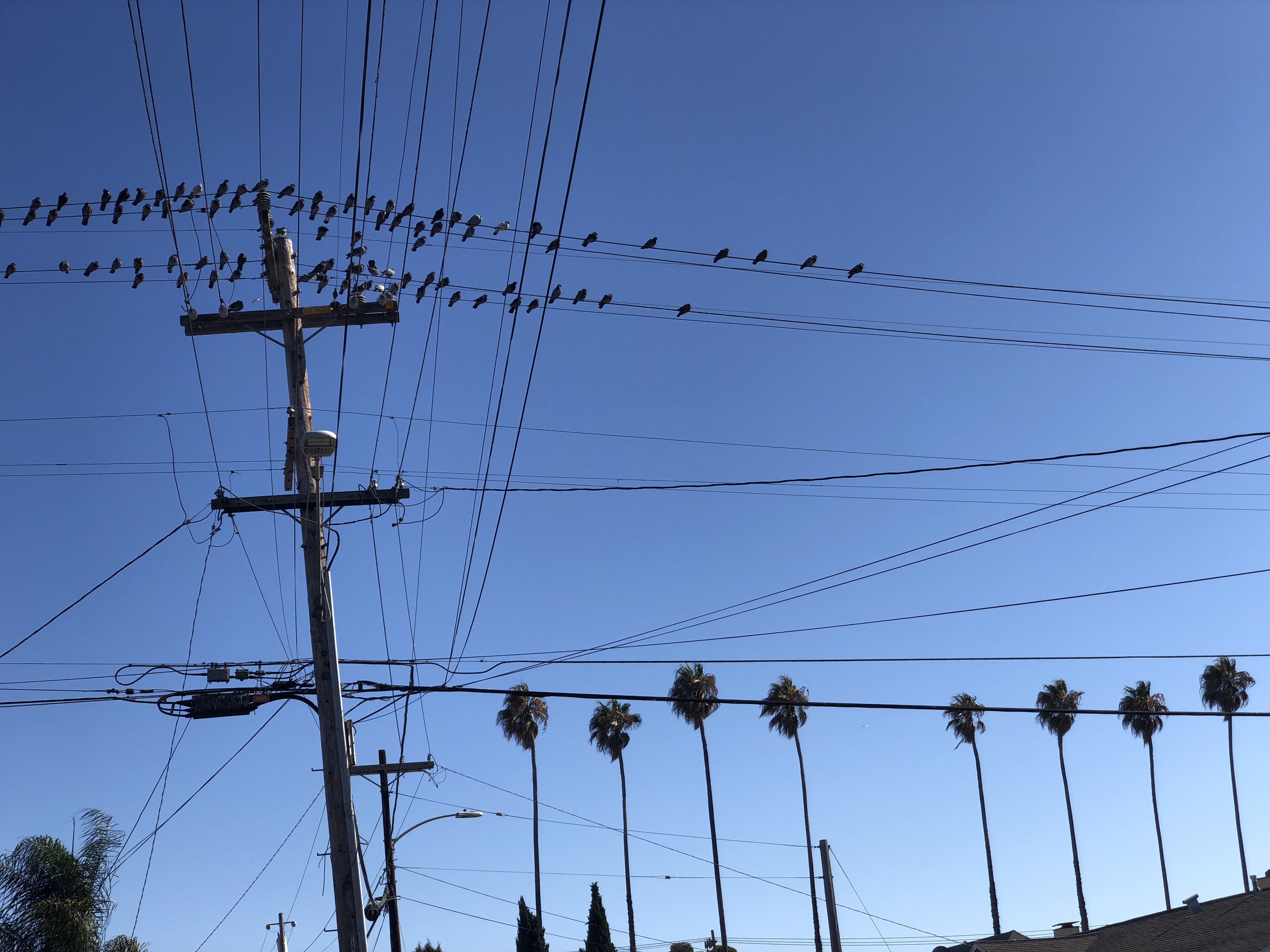 Questions/comments?